The Best TimIng
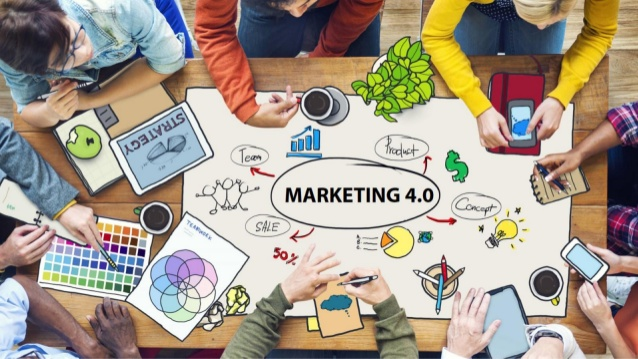 The Best company
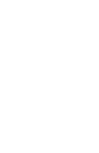 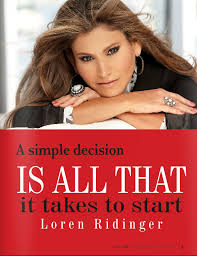 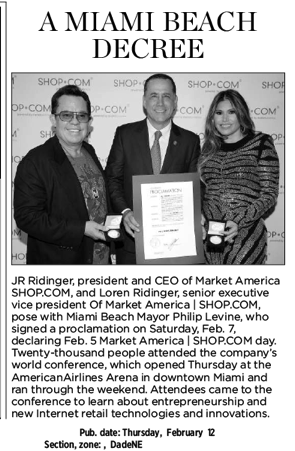 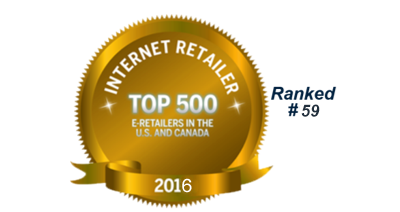 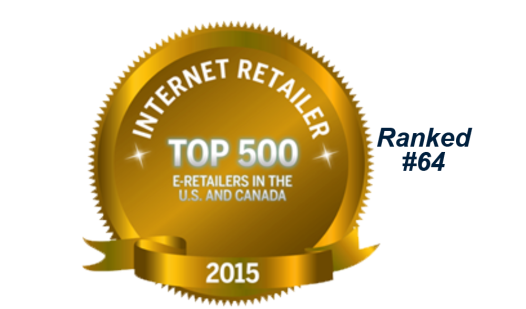 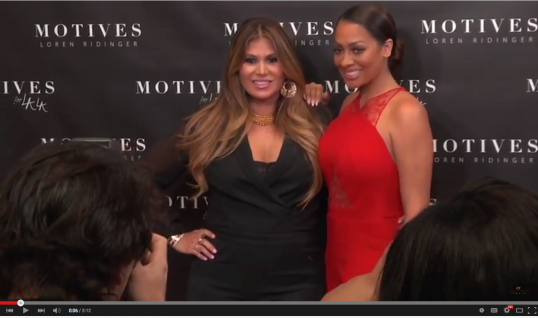 2013 Torch ]Award Winner Trust • Performance • Integrity BBB of Central NC
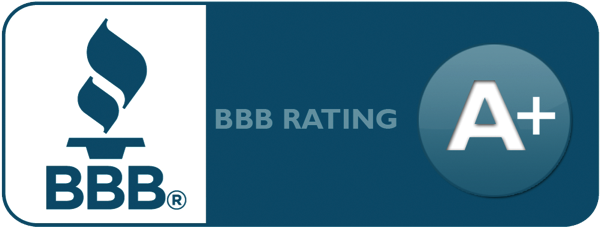 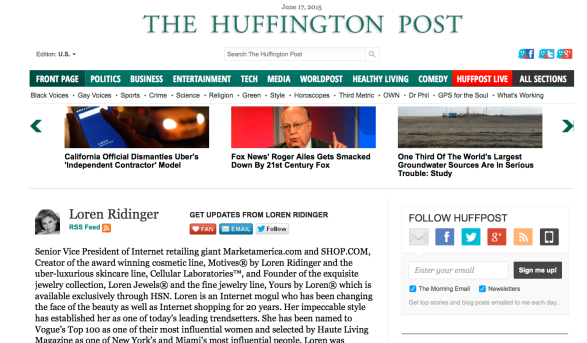 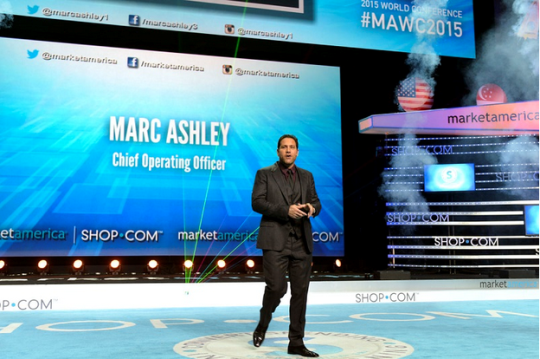 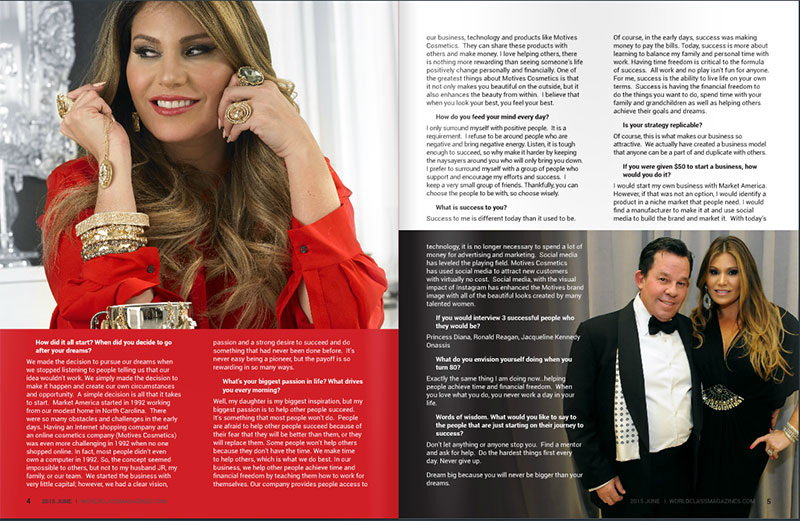 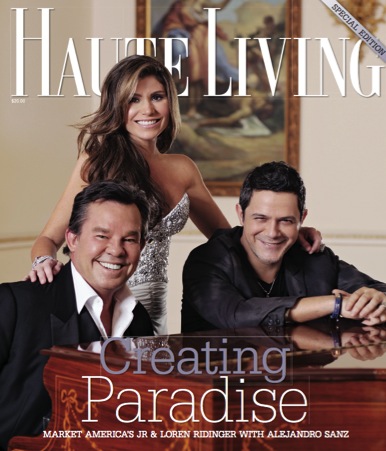 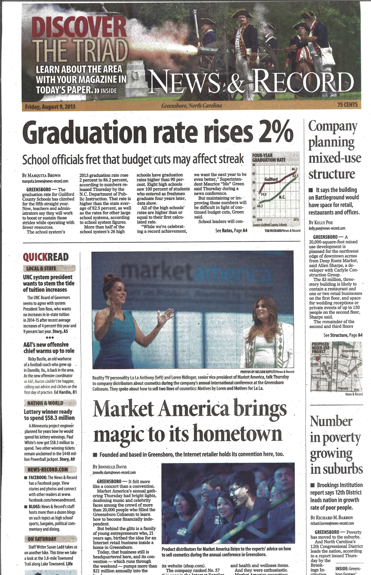 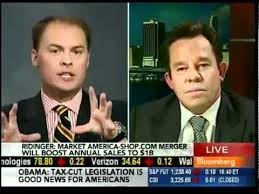 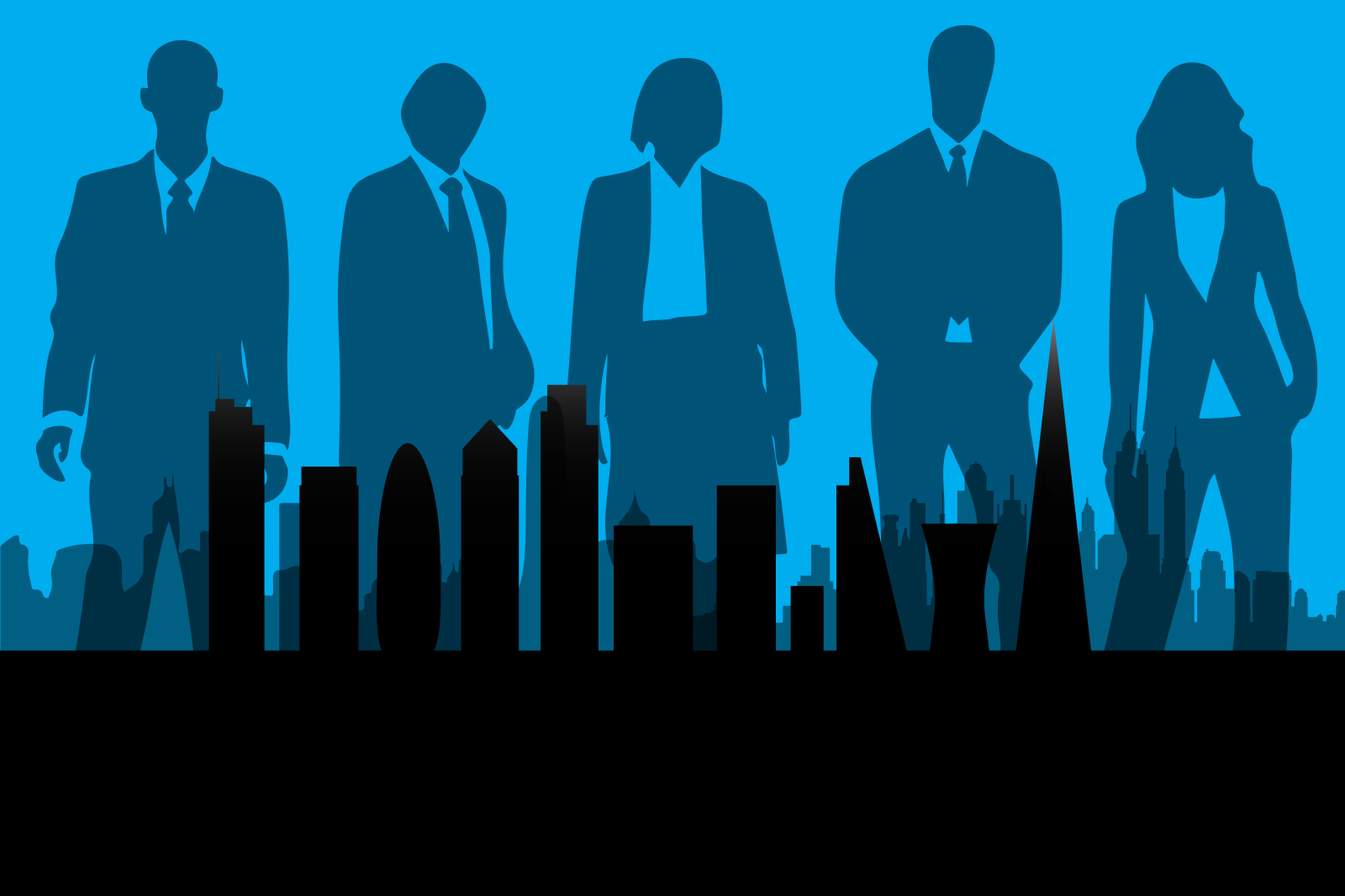 最好的團隊 The Best Team
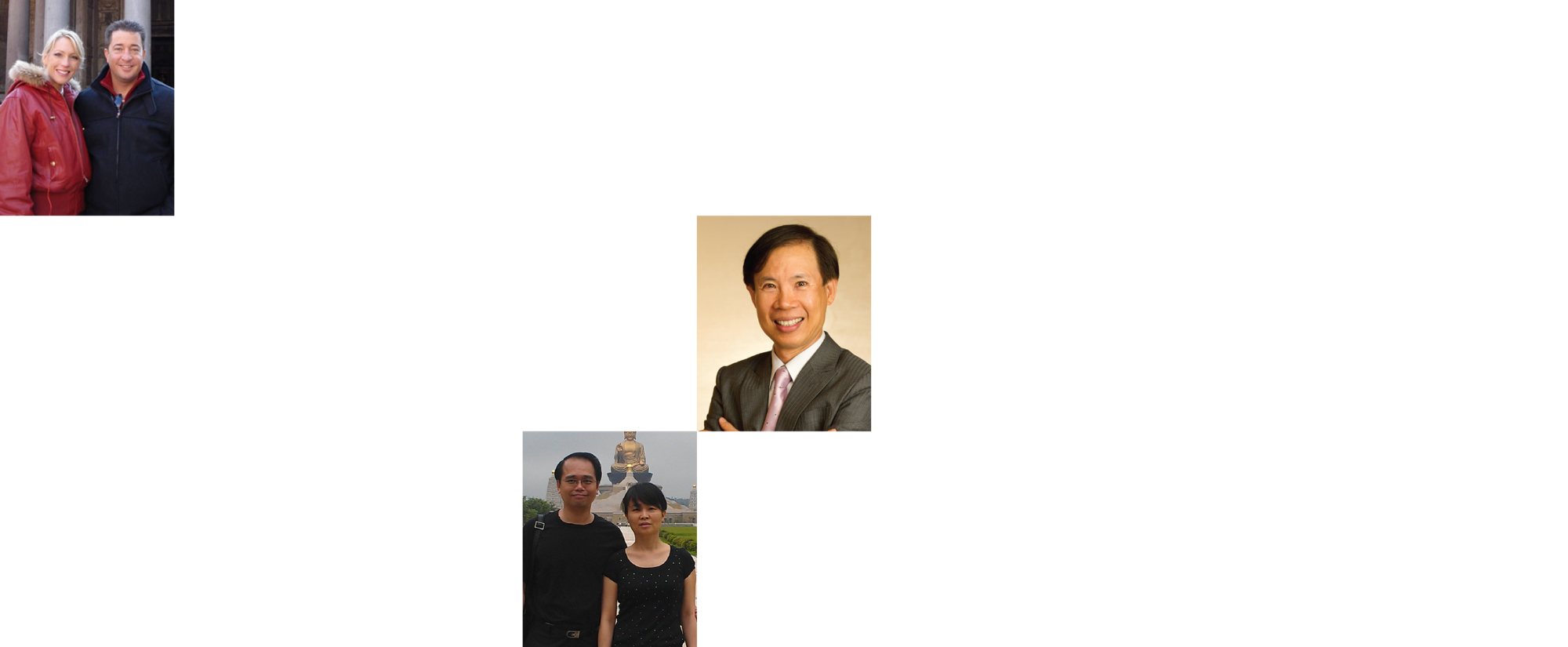 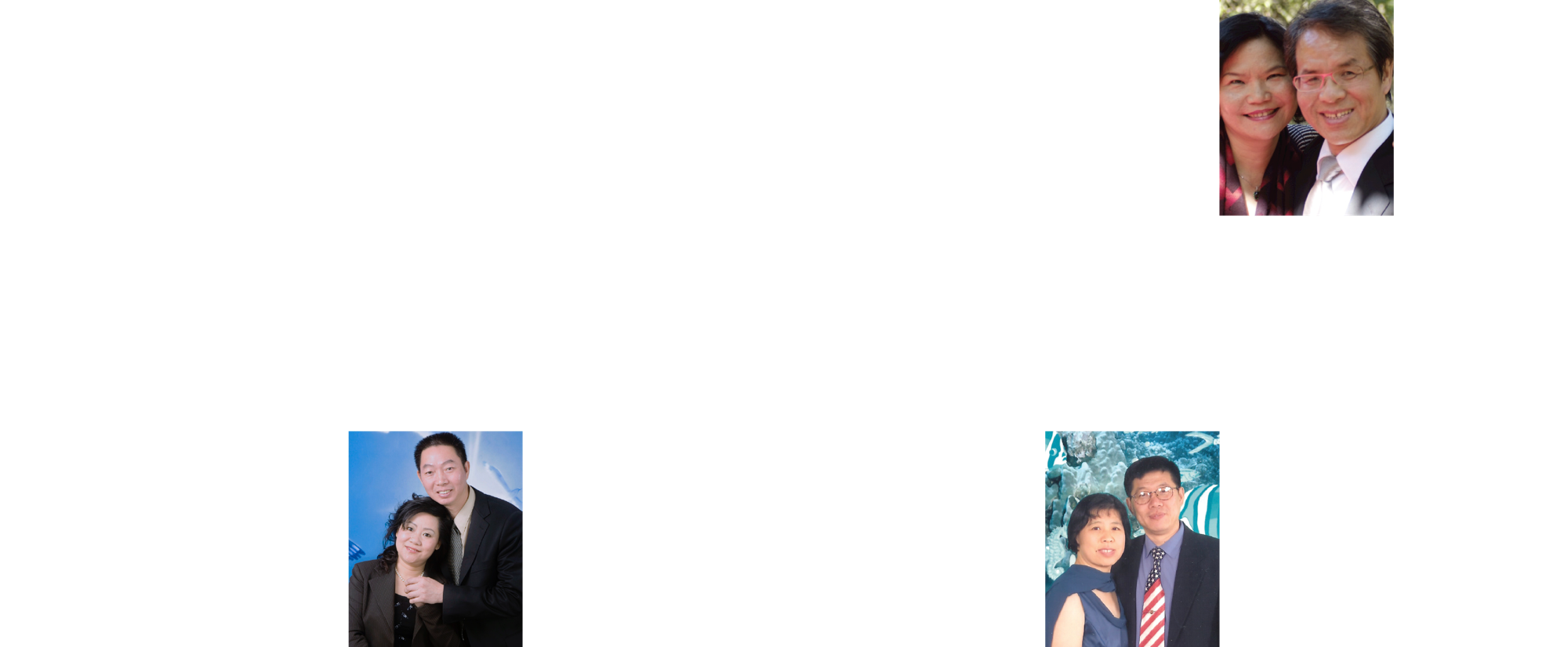 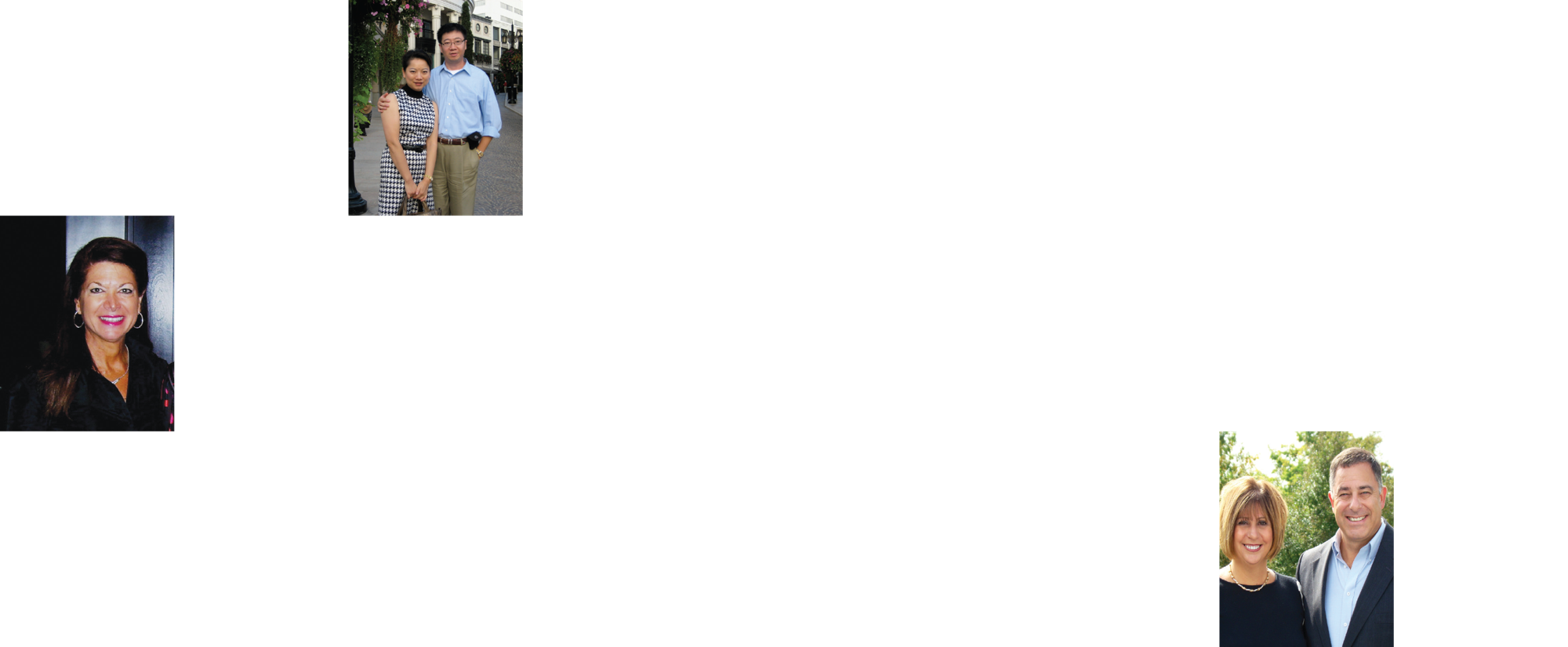 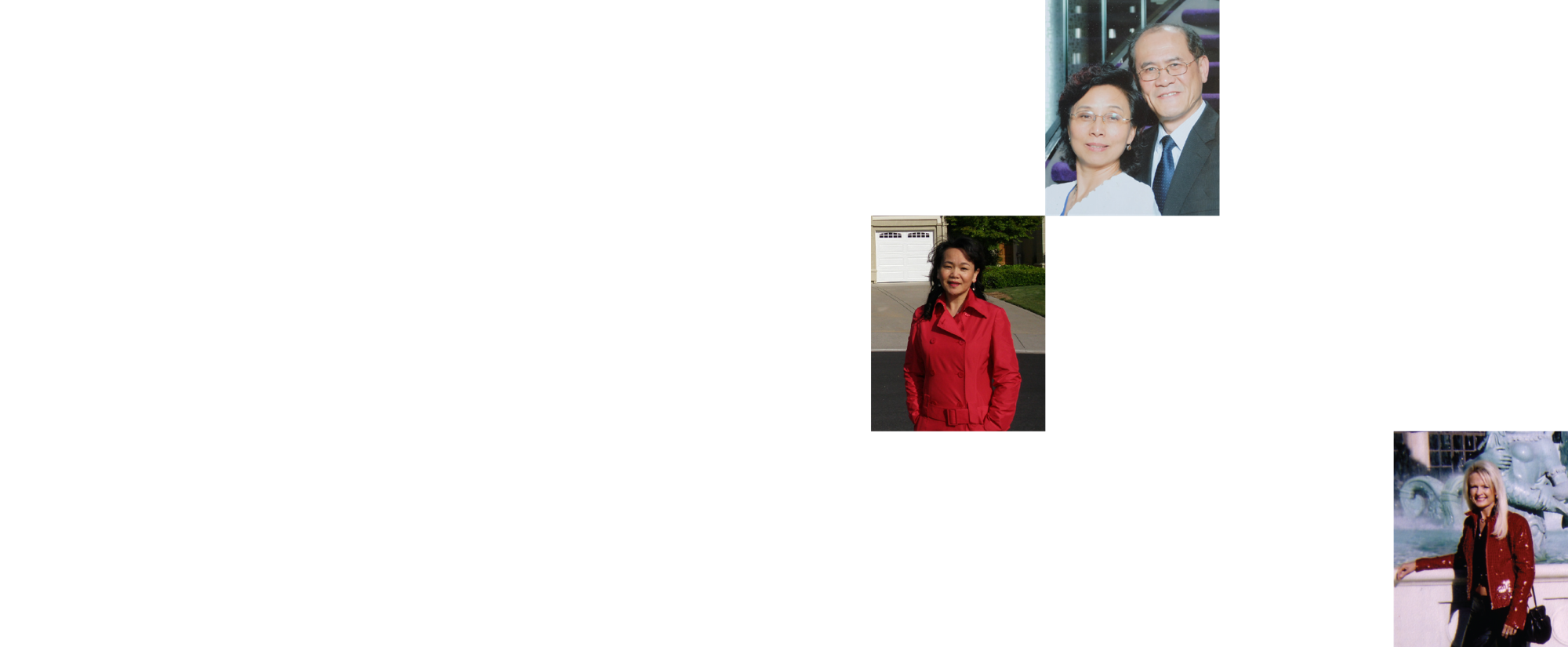 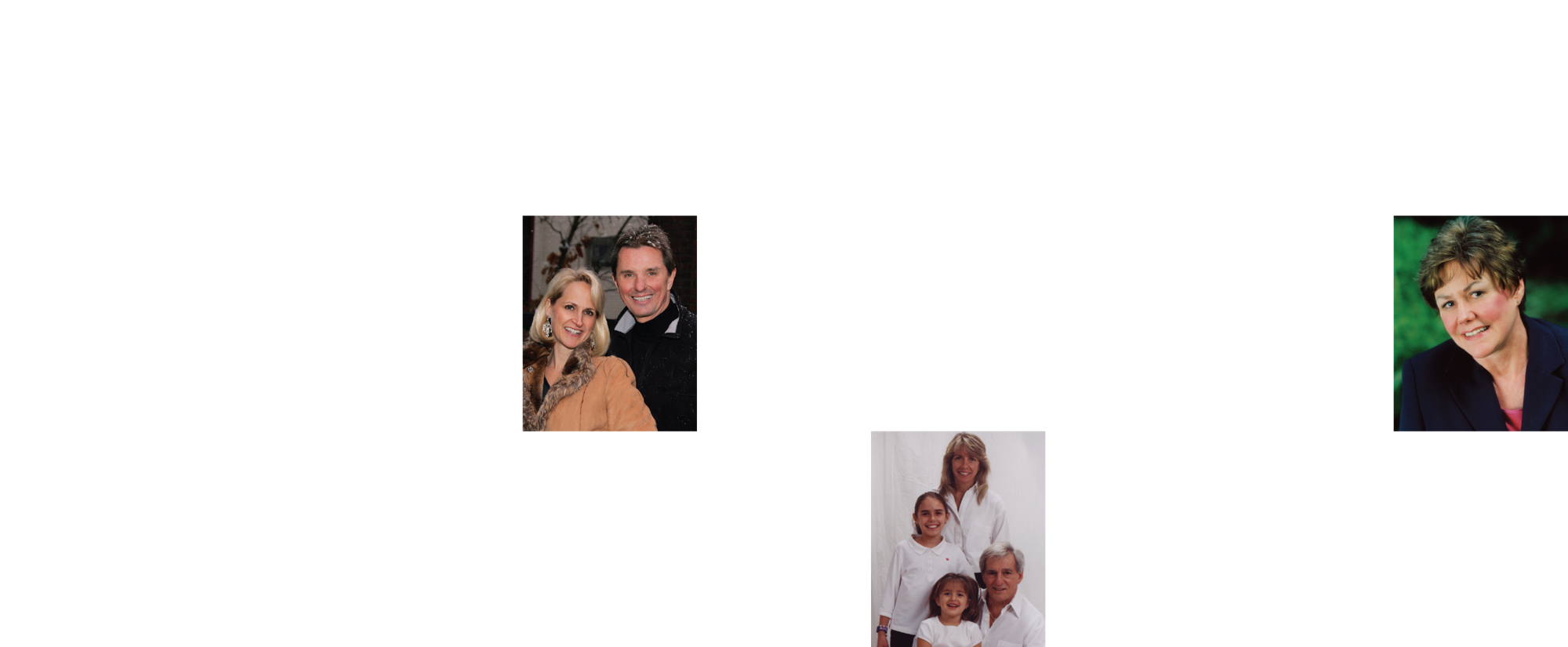 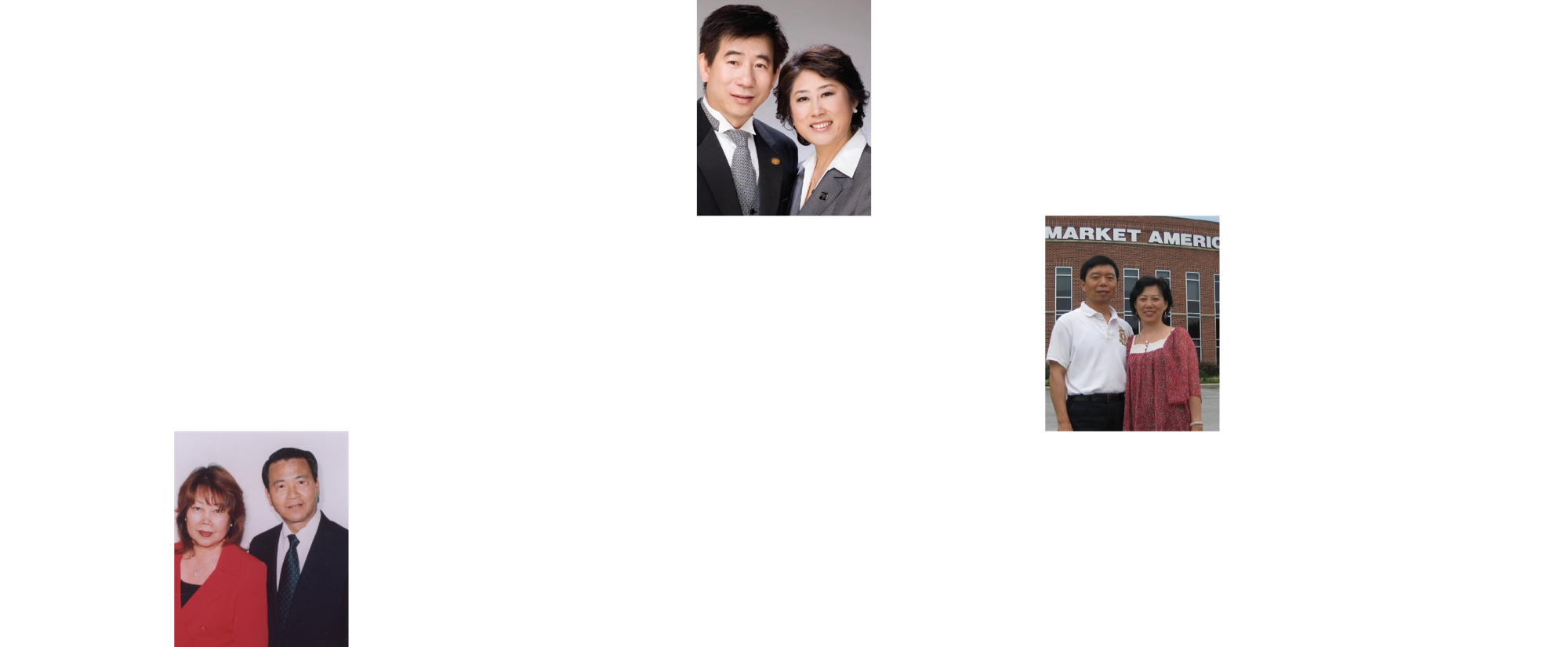 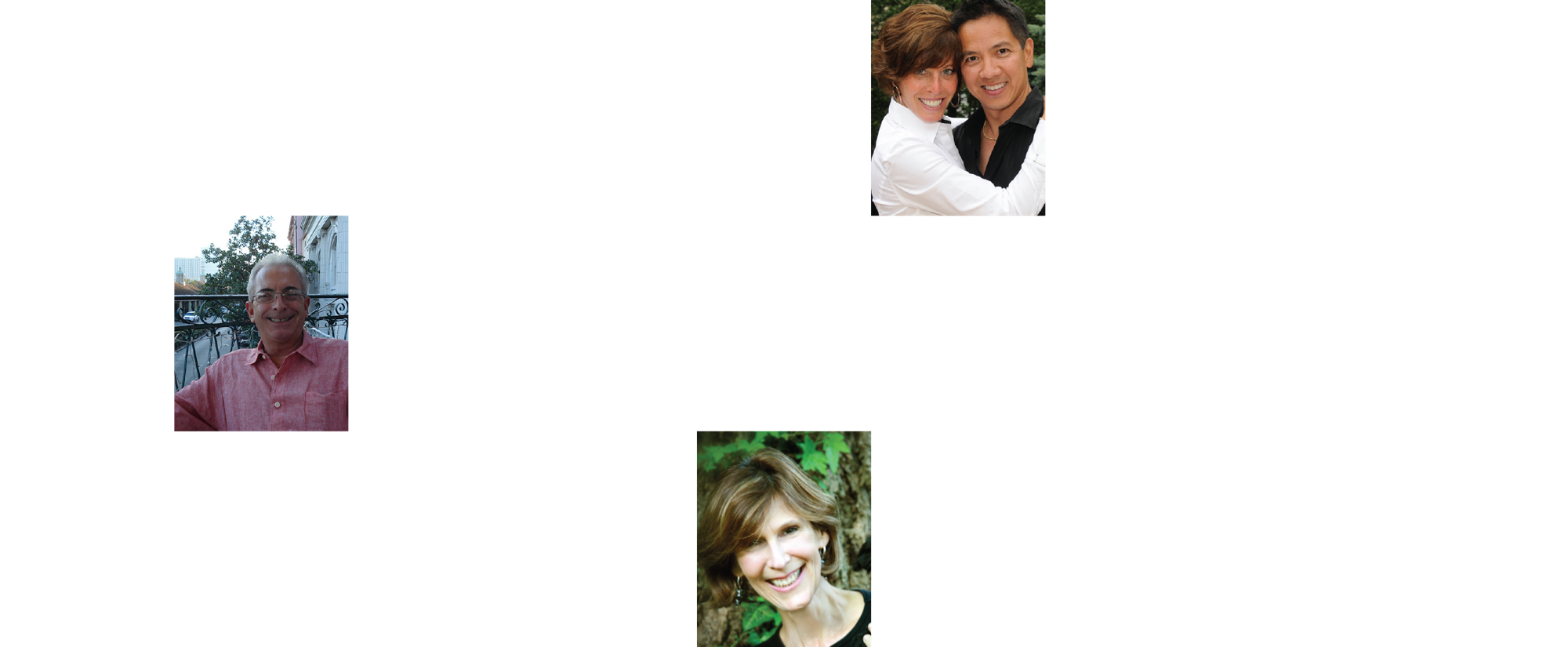 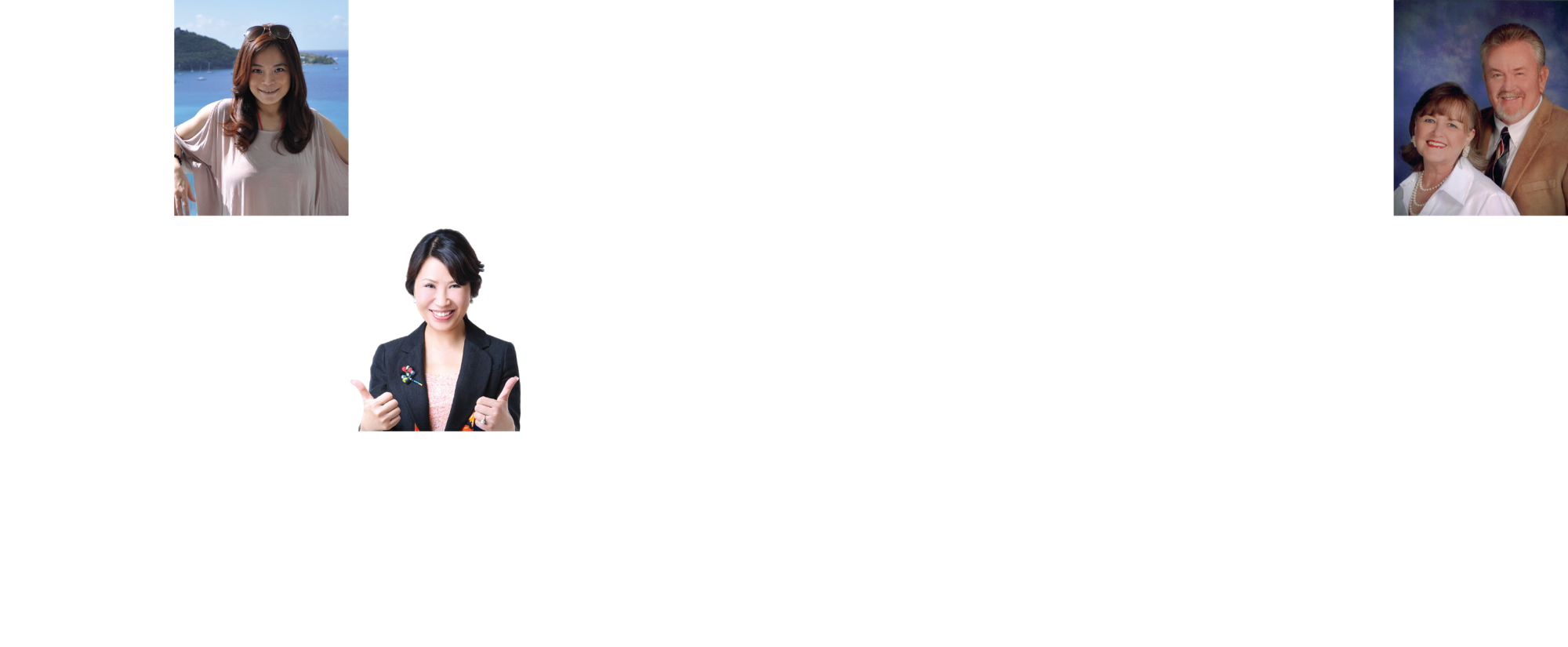 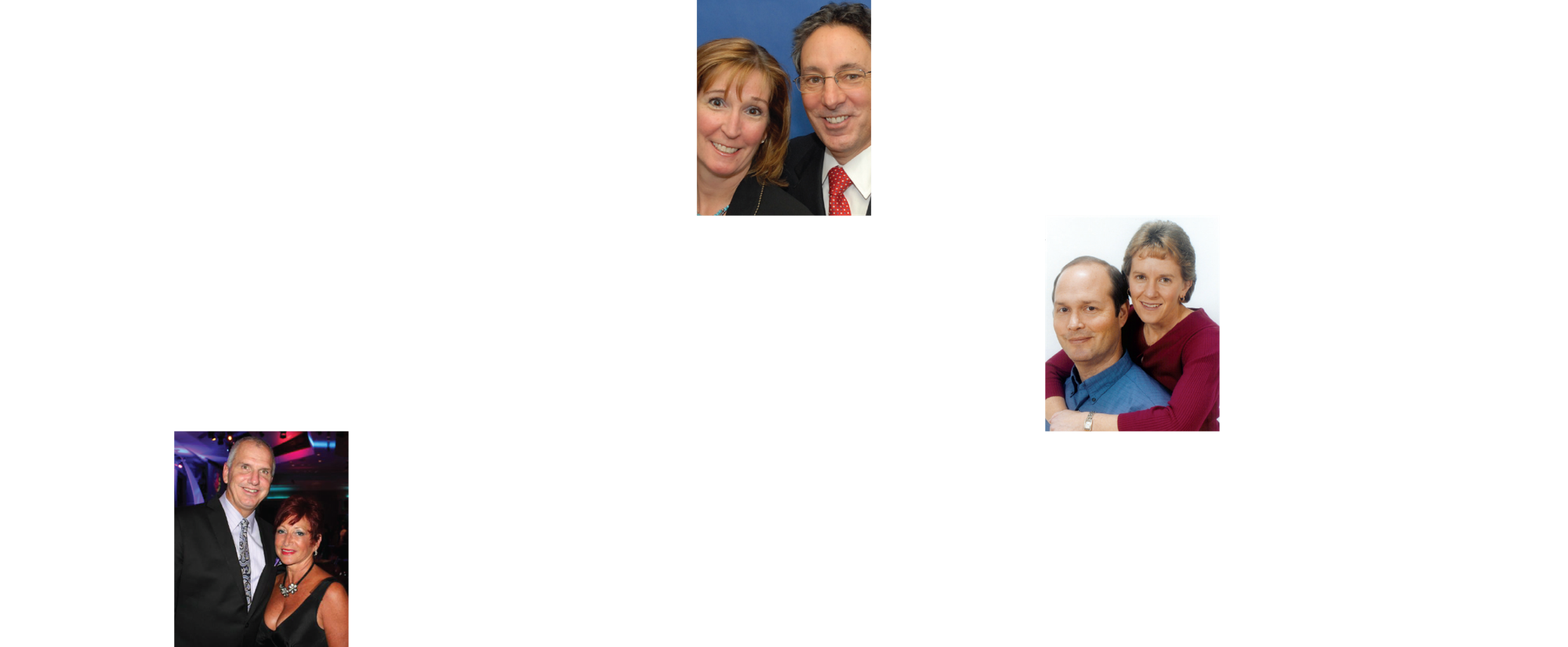 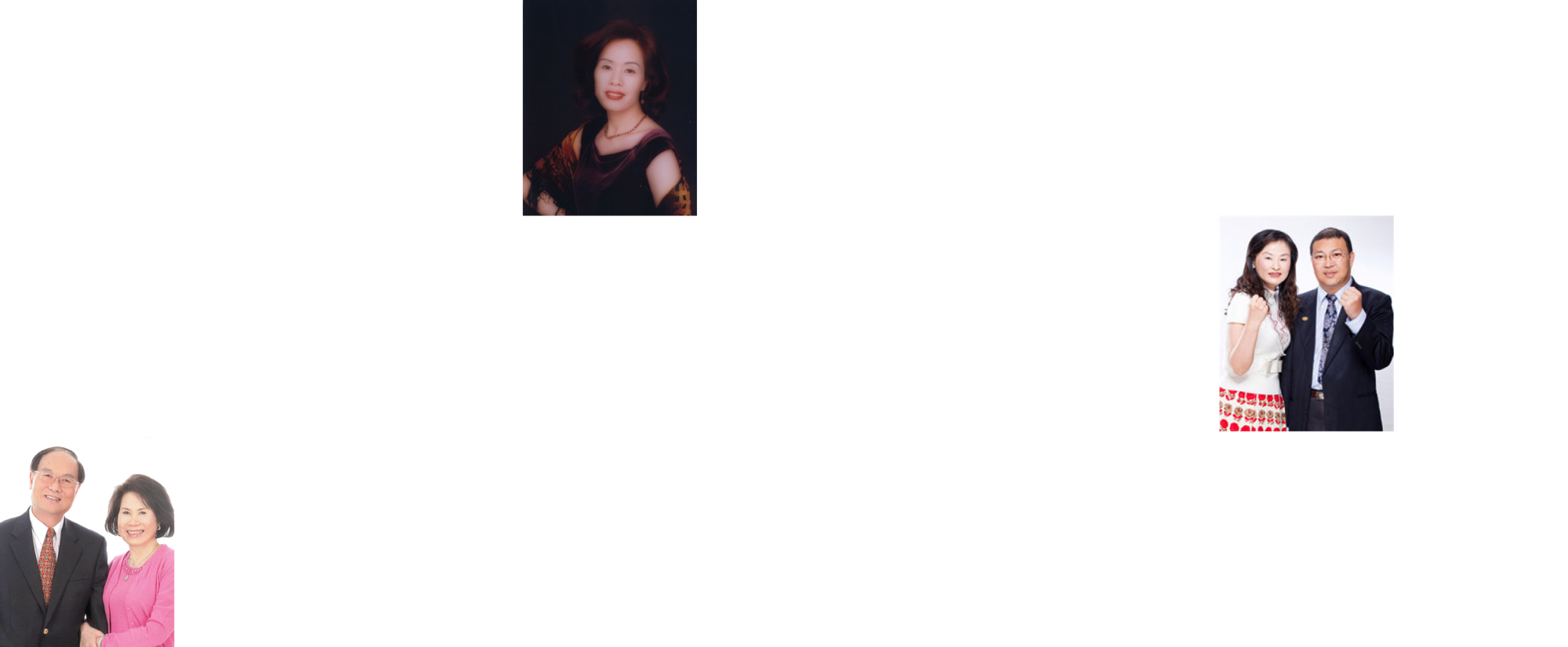 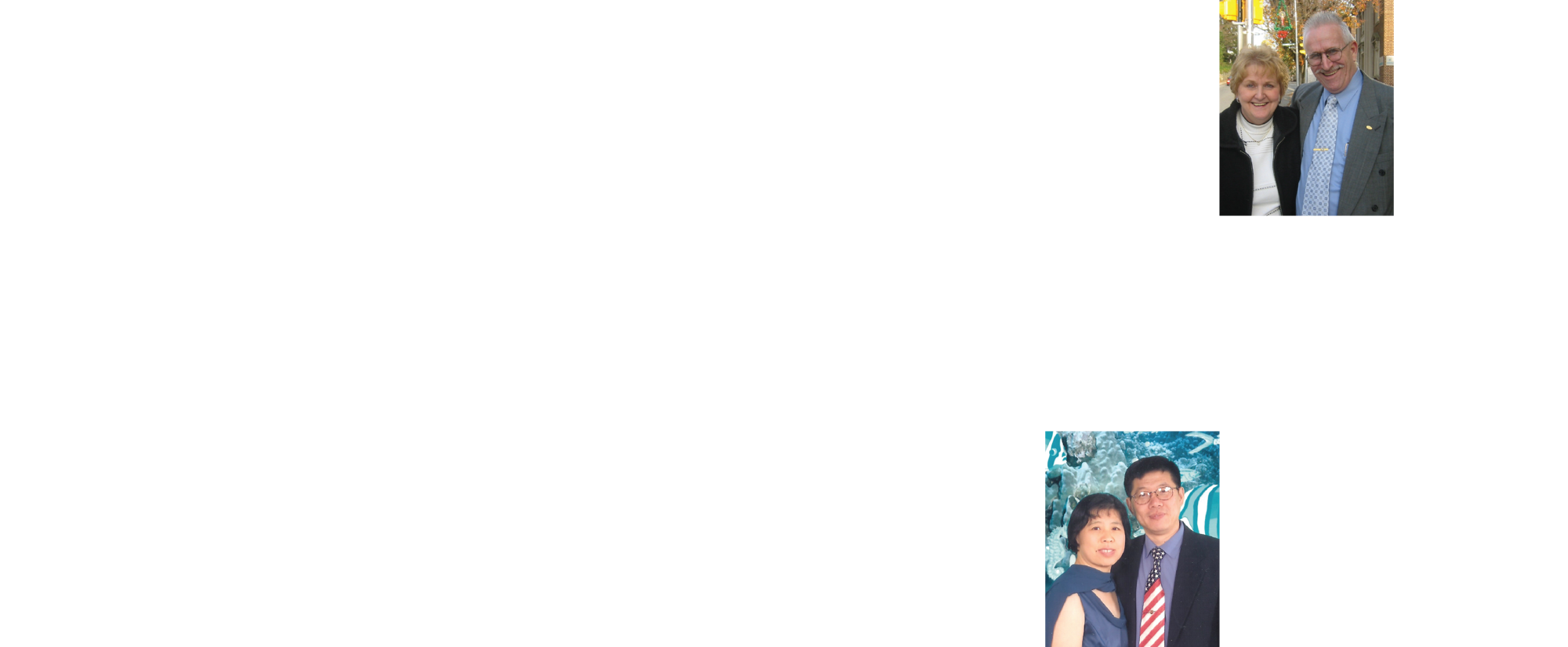 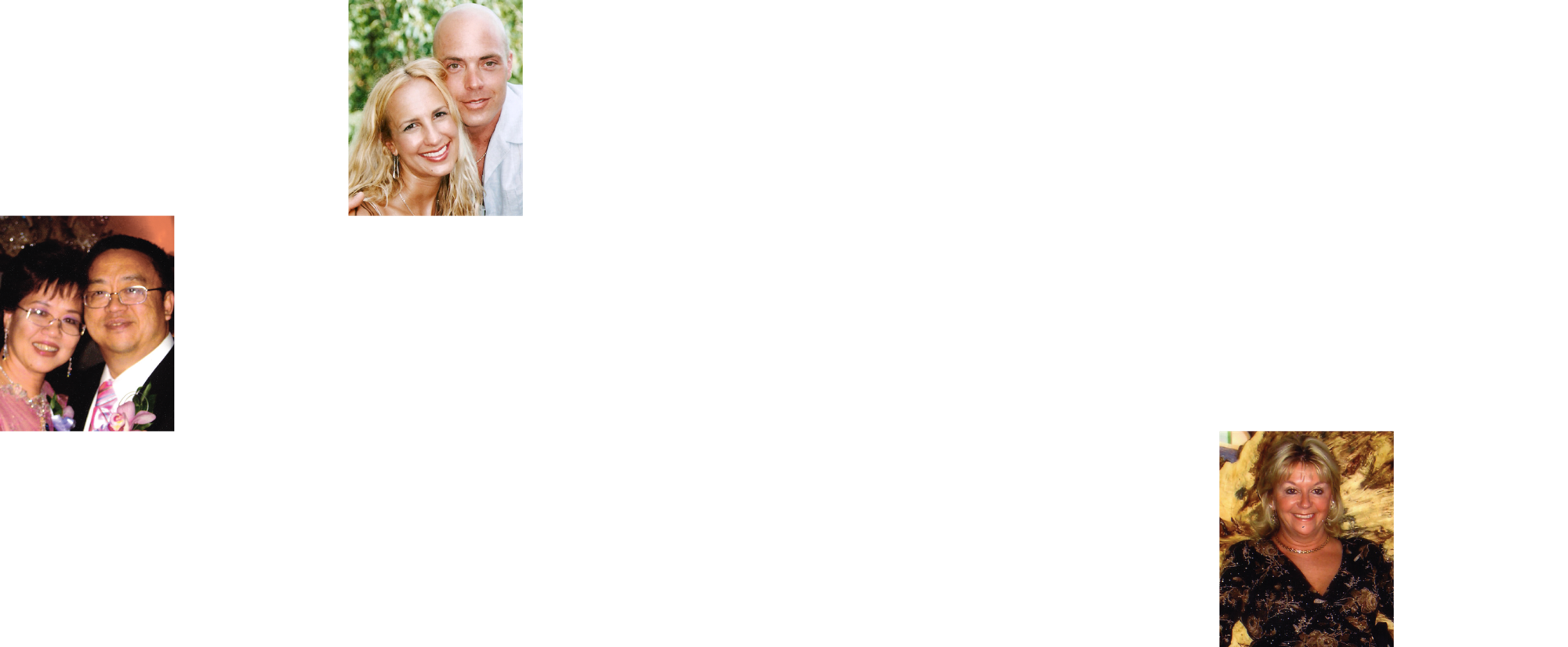 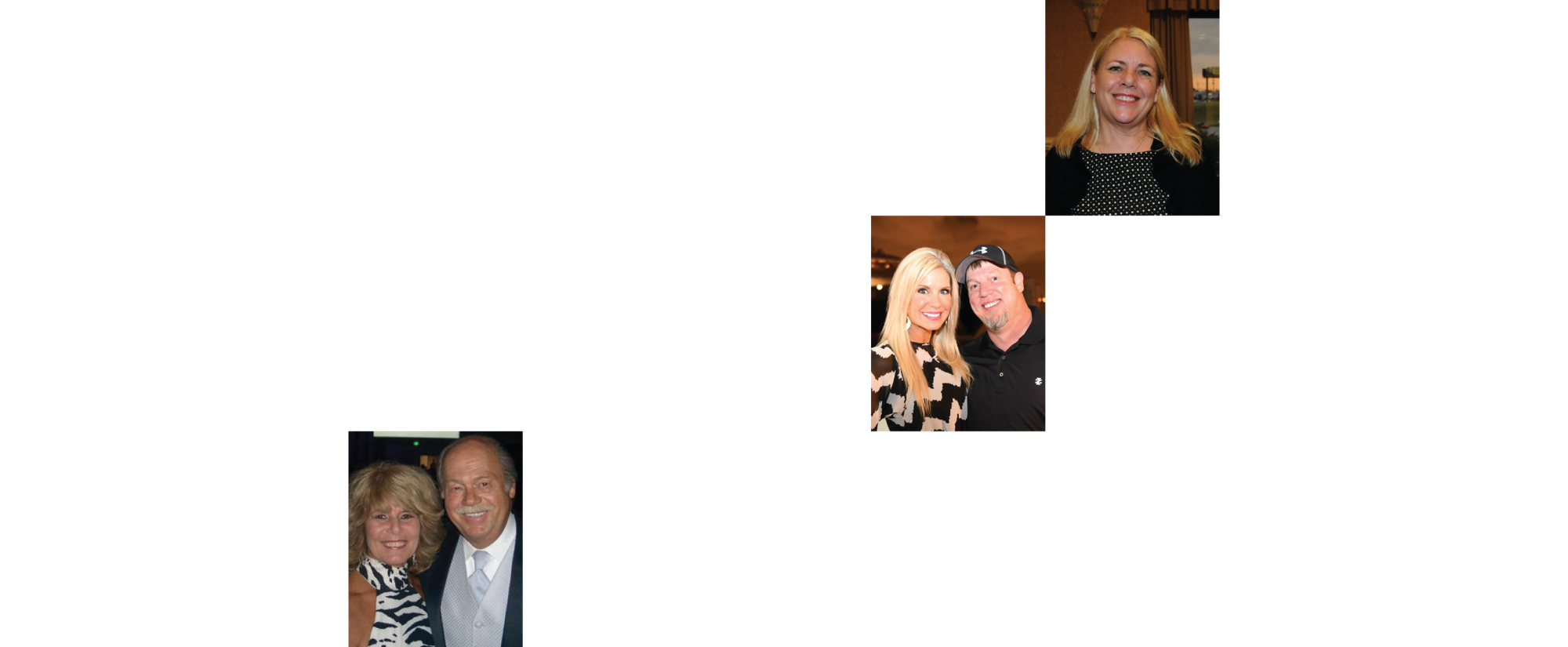 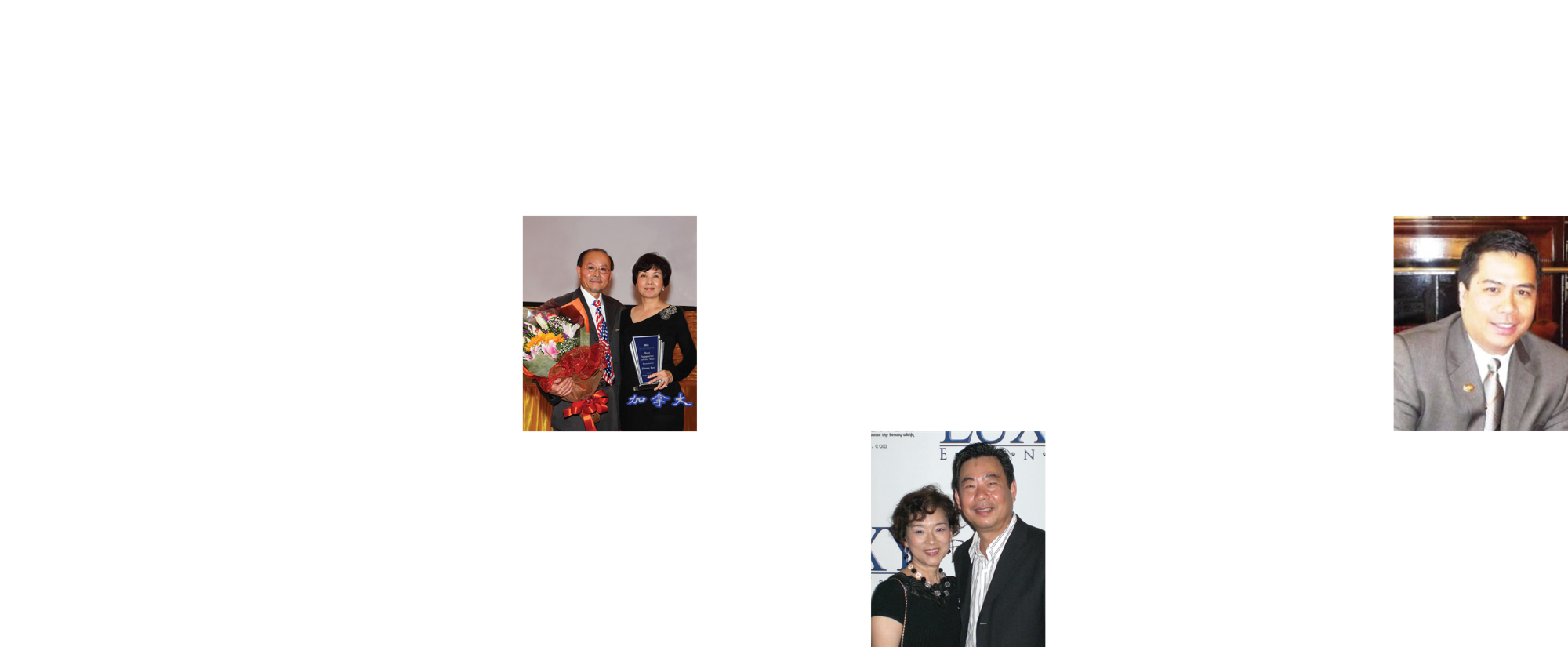 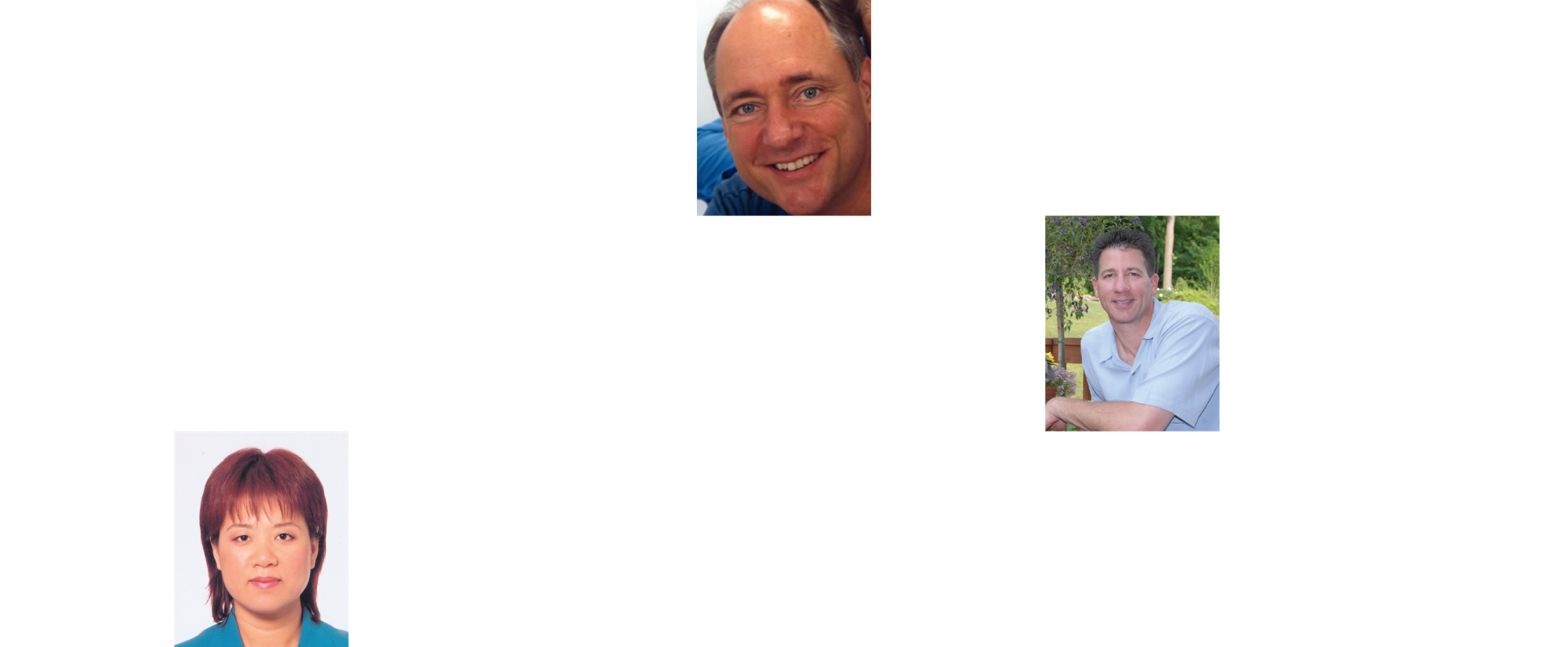 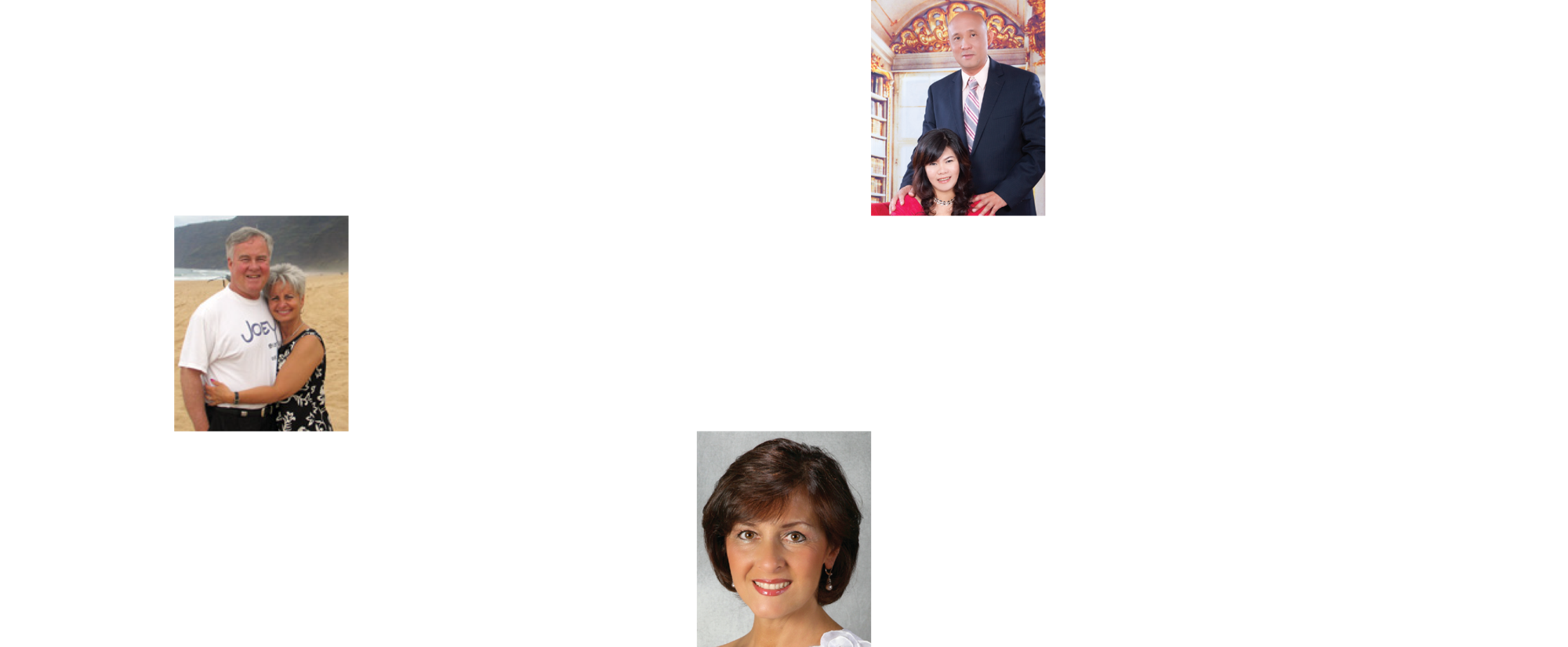 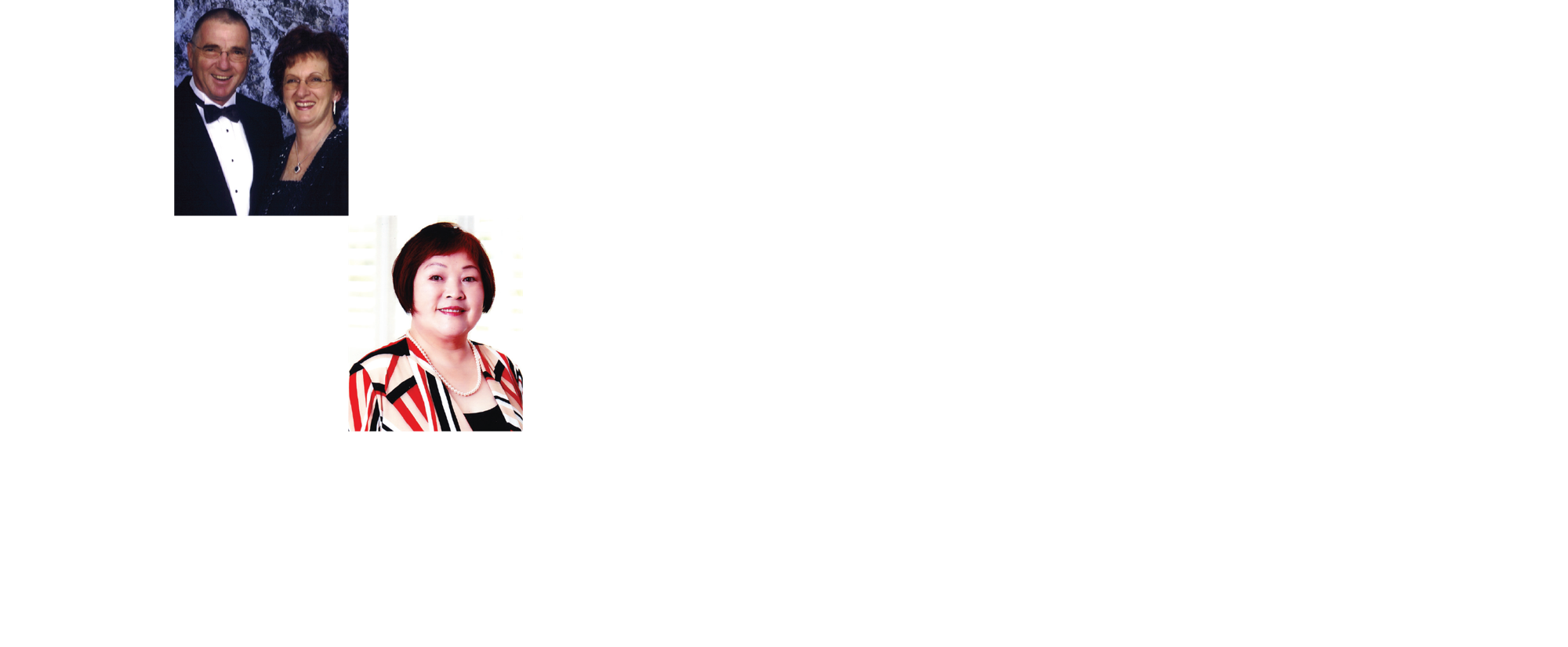 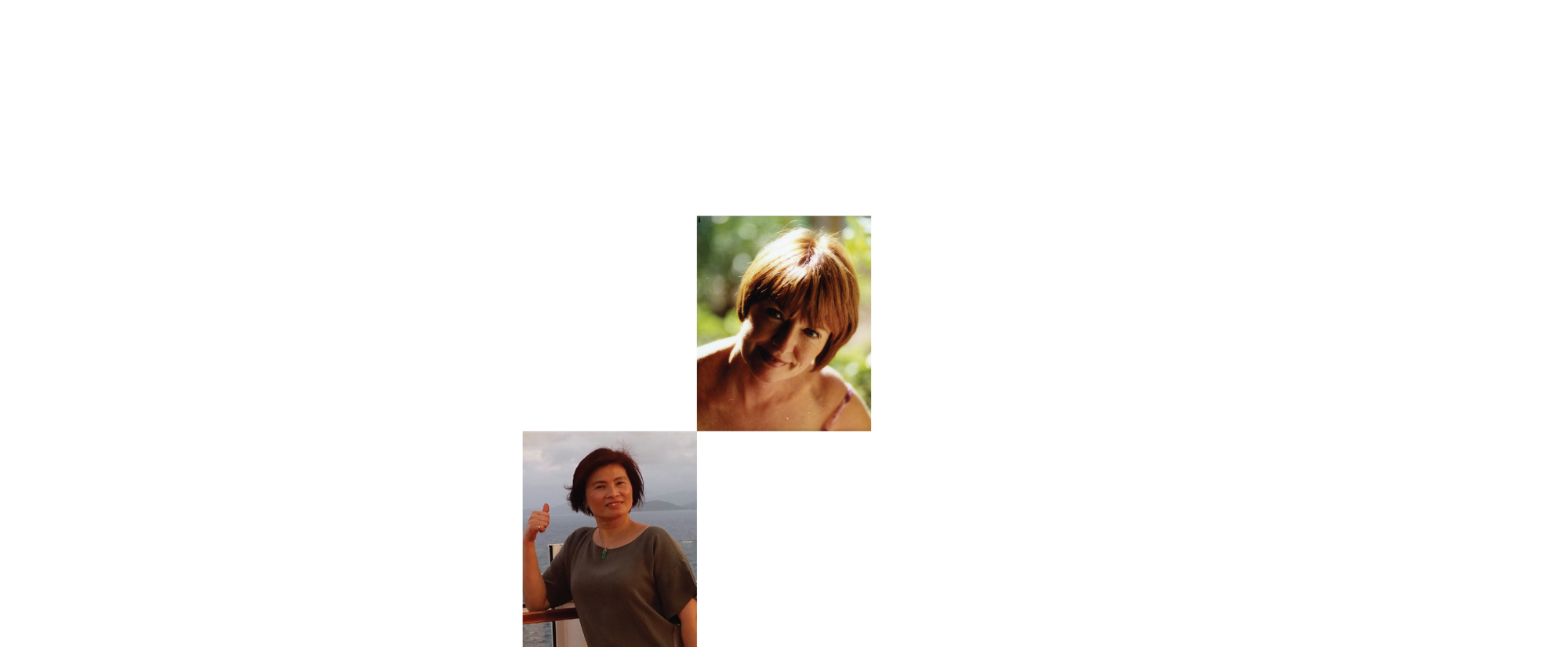 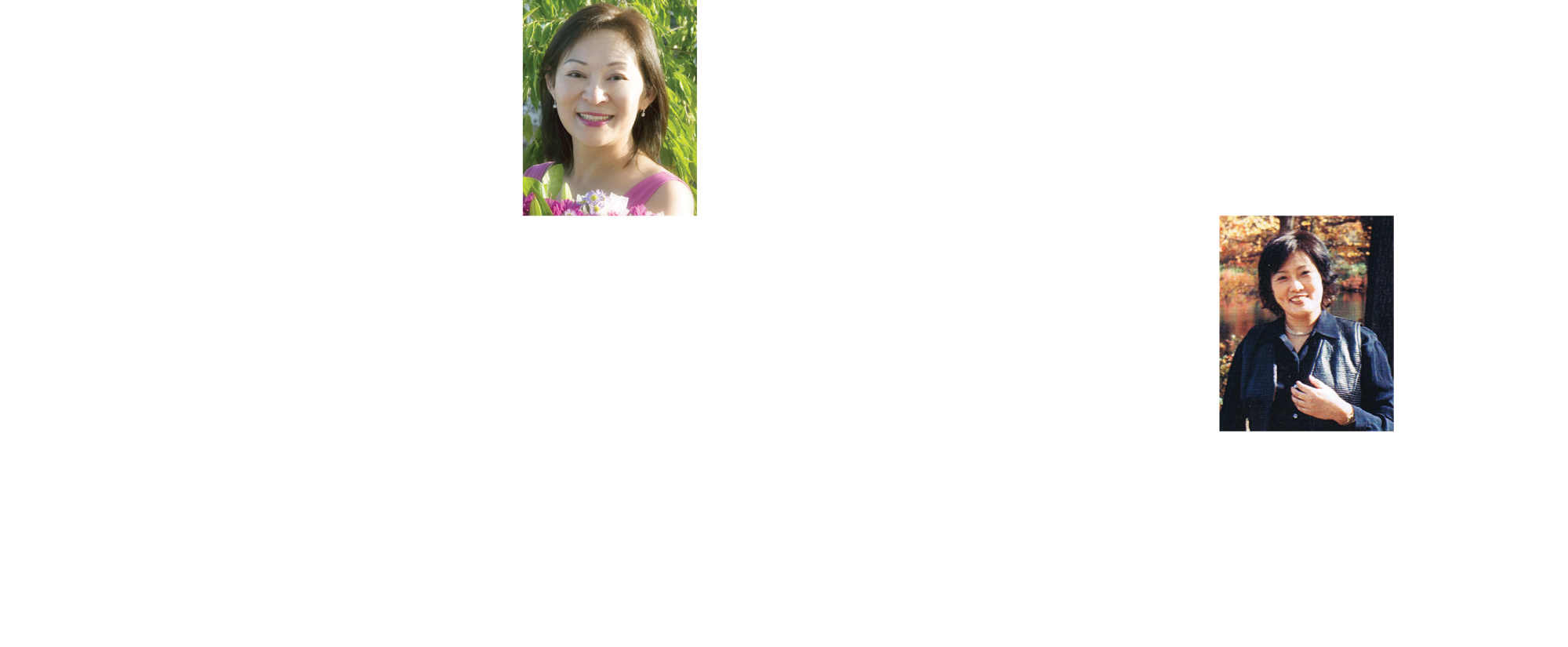 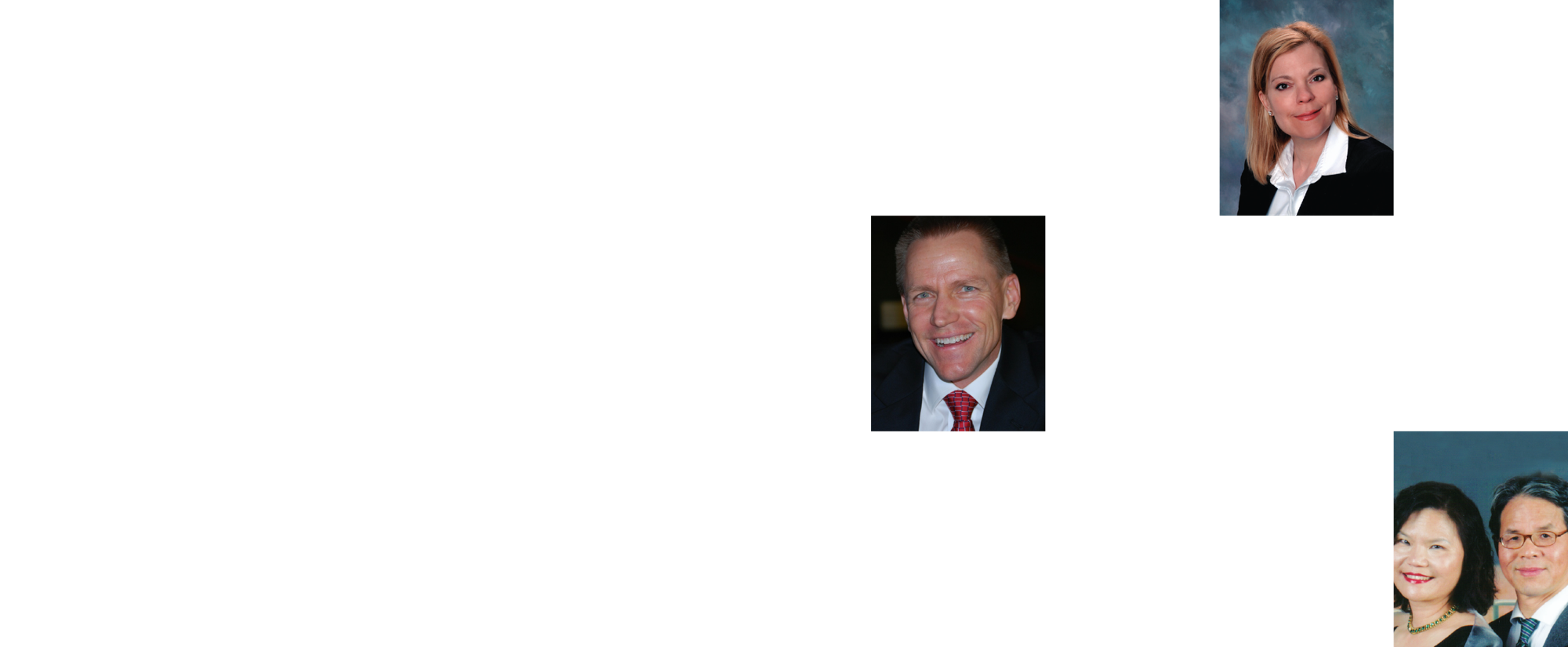 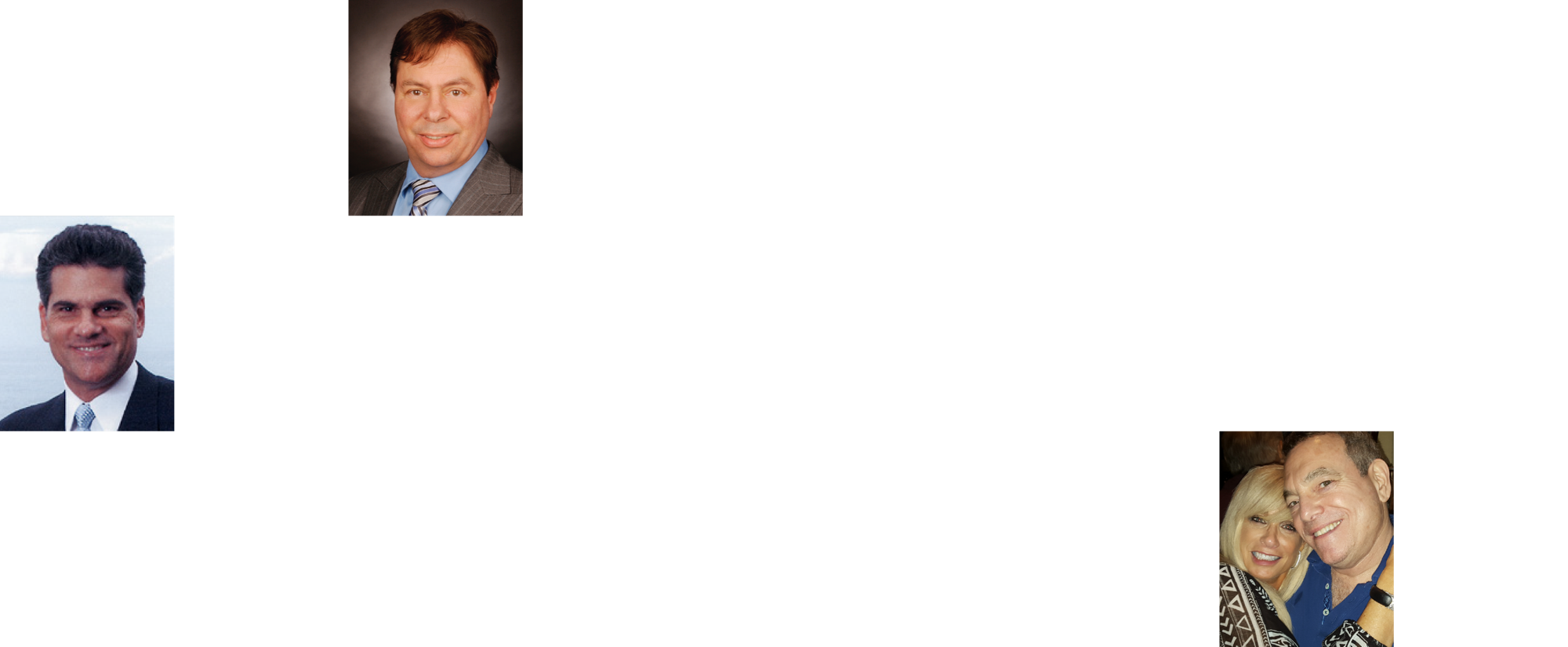 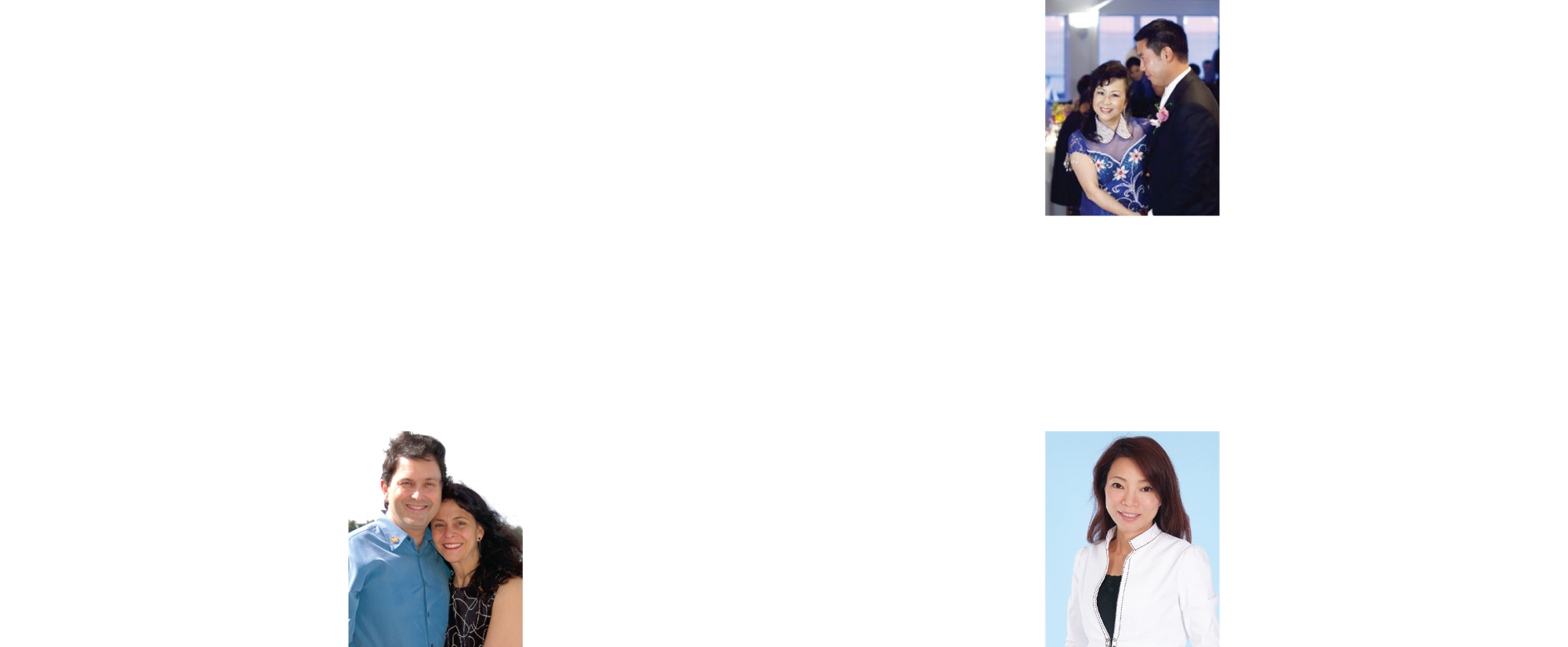 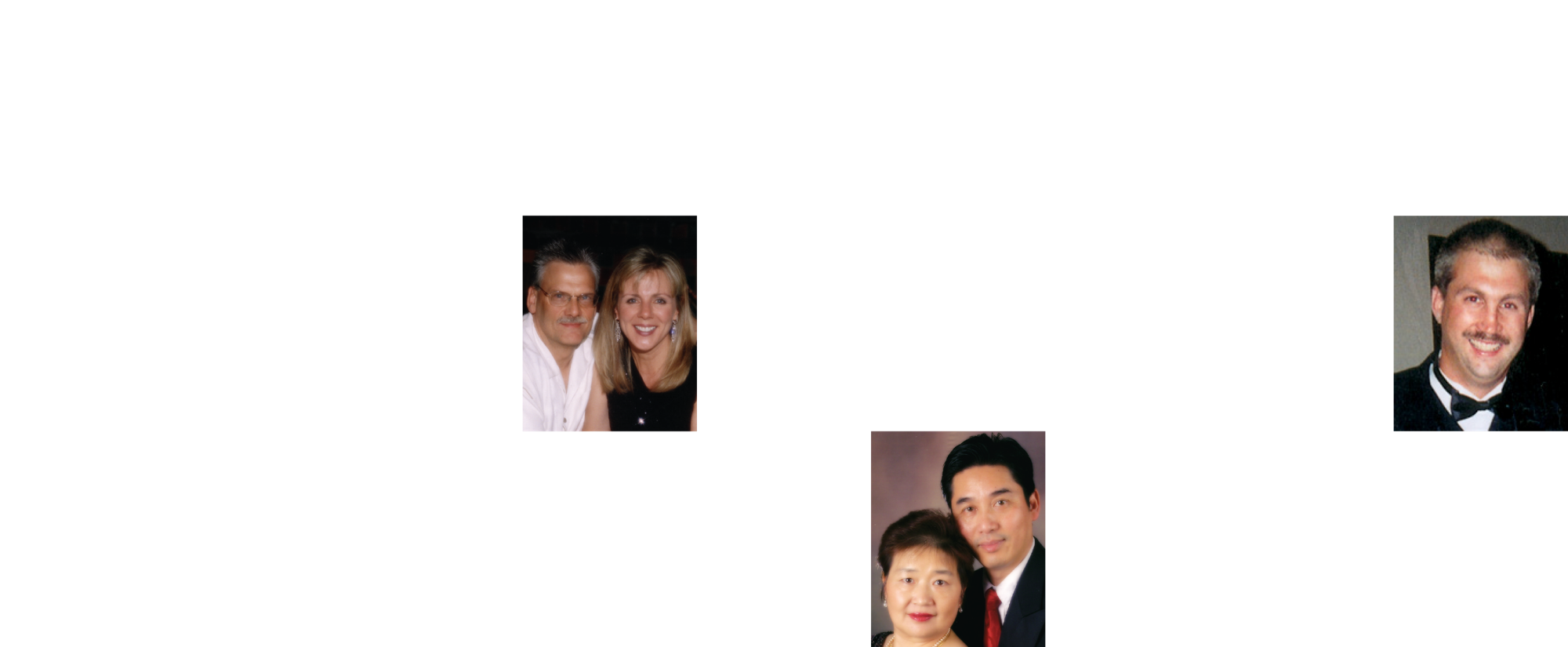 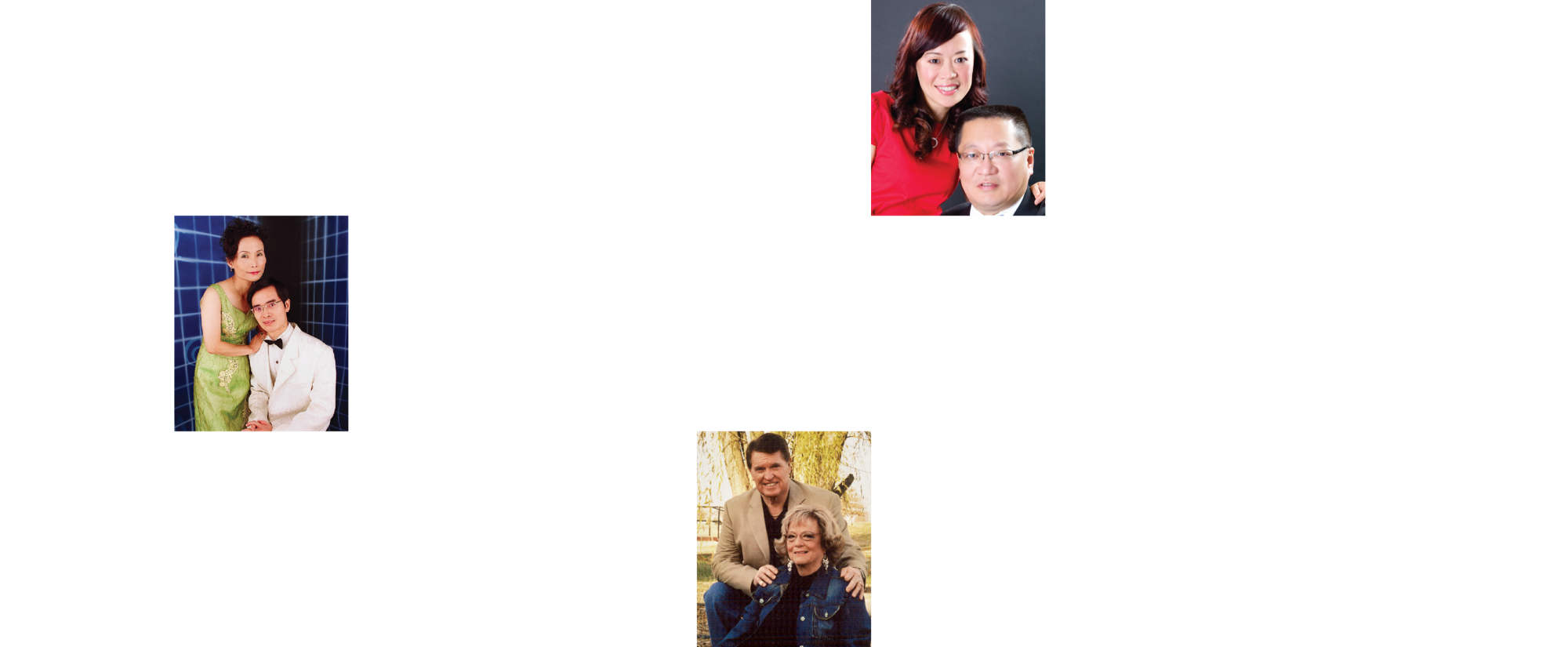 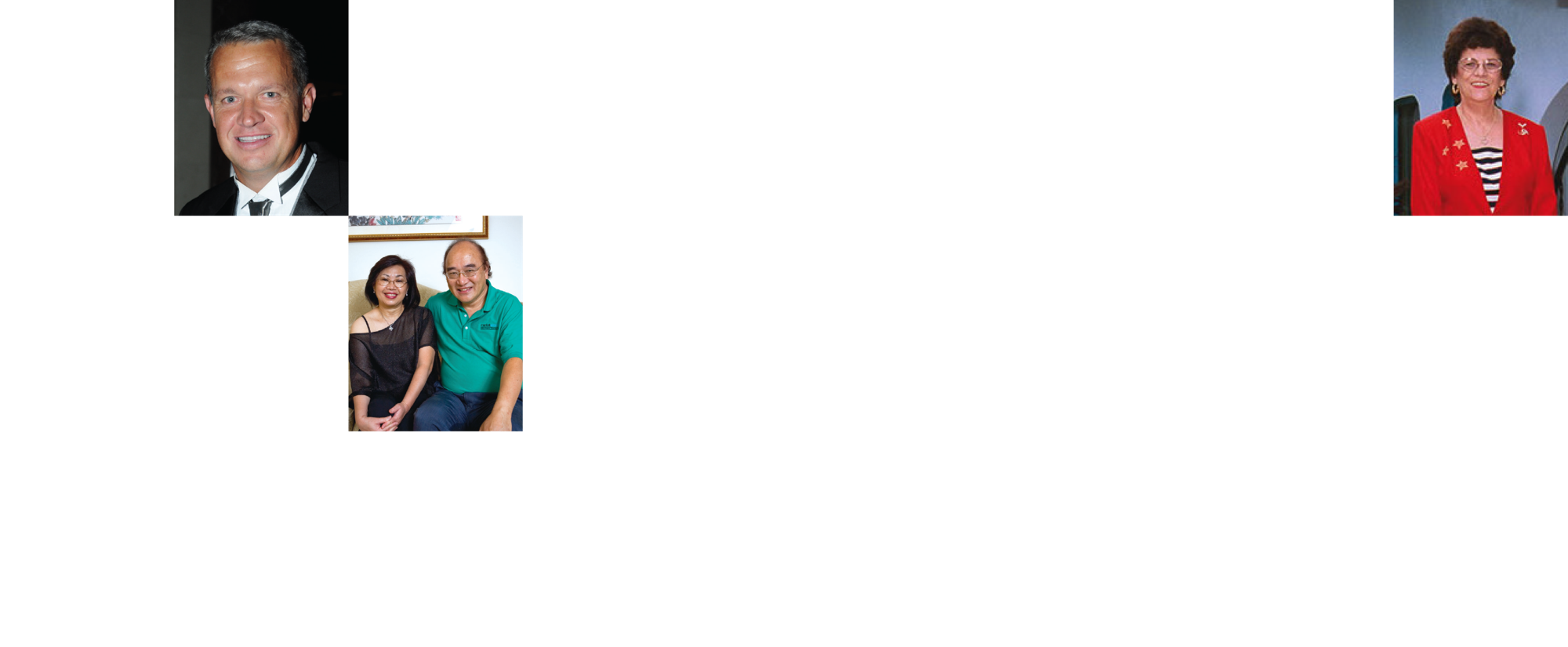 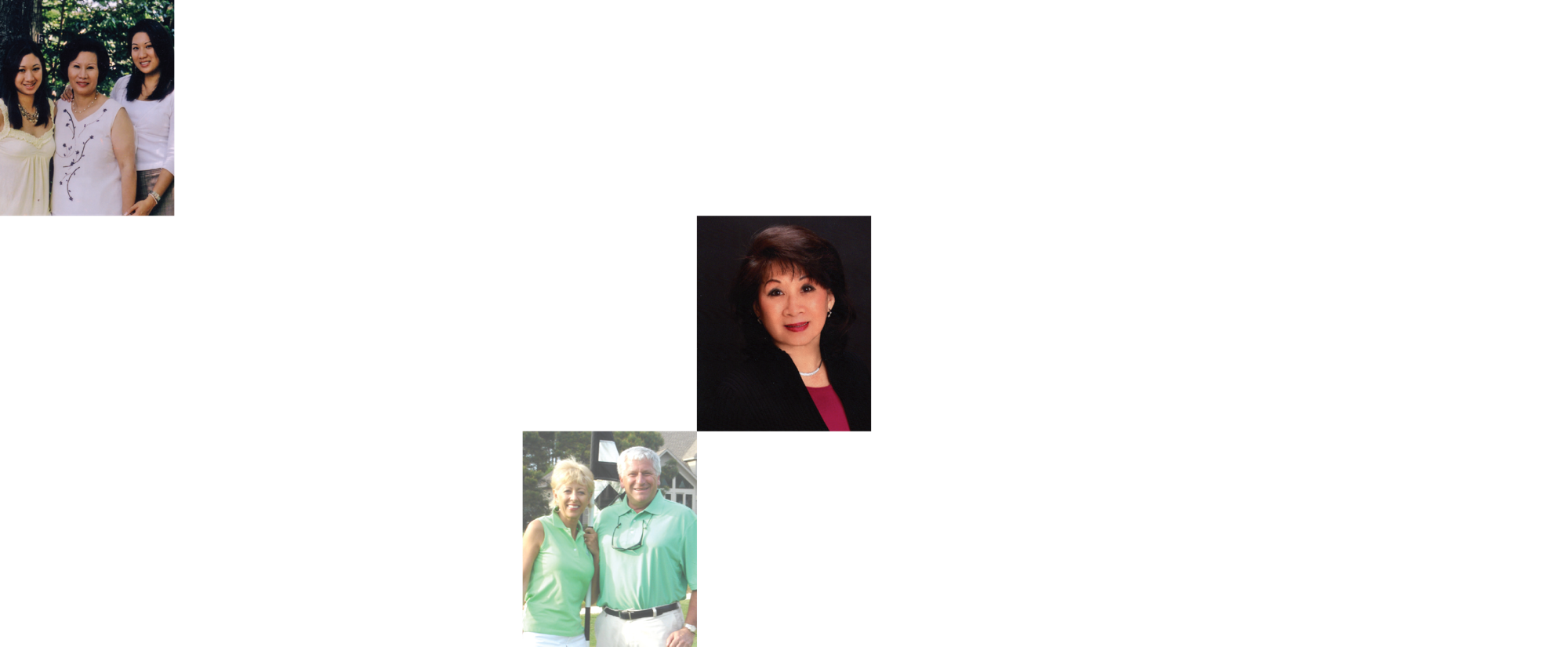 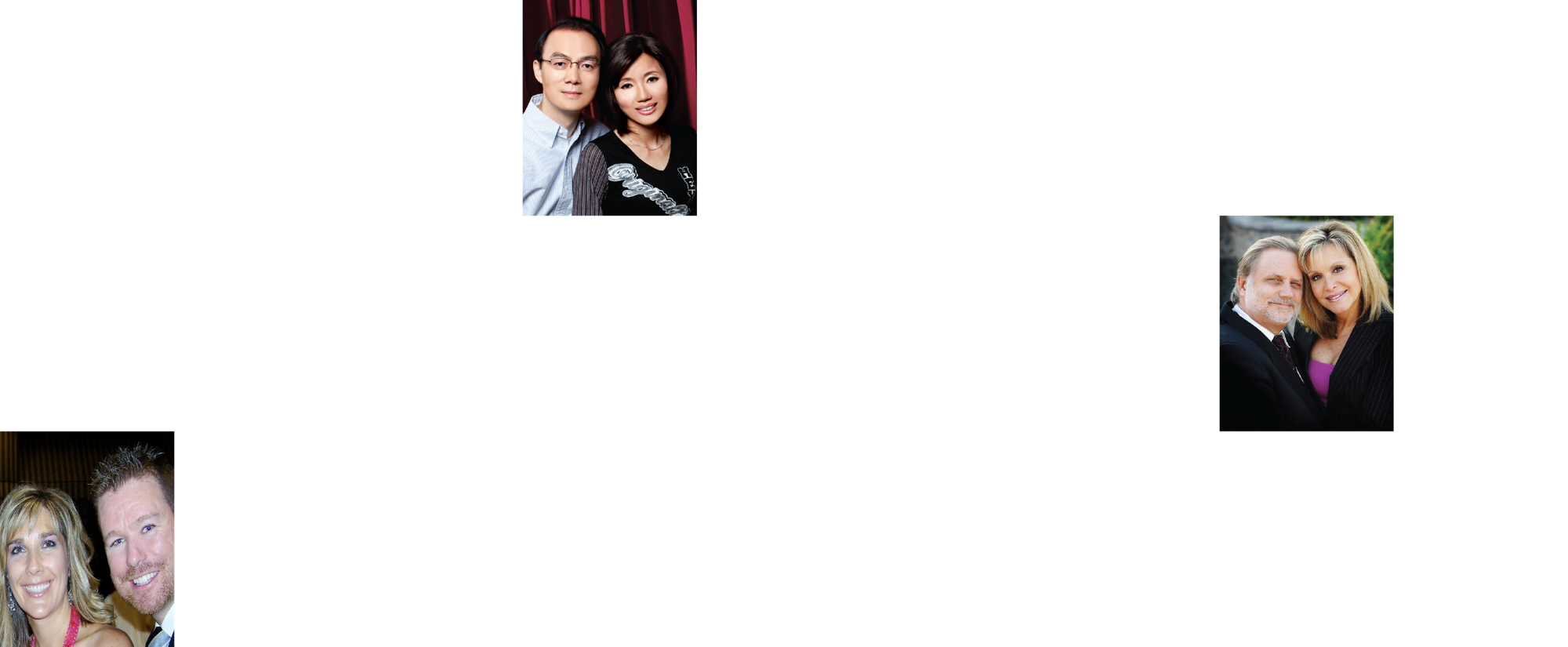 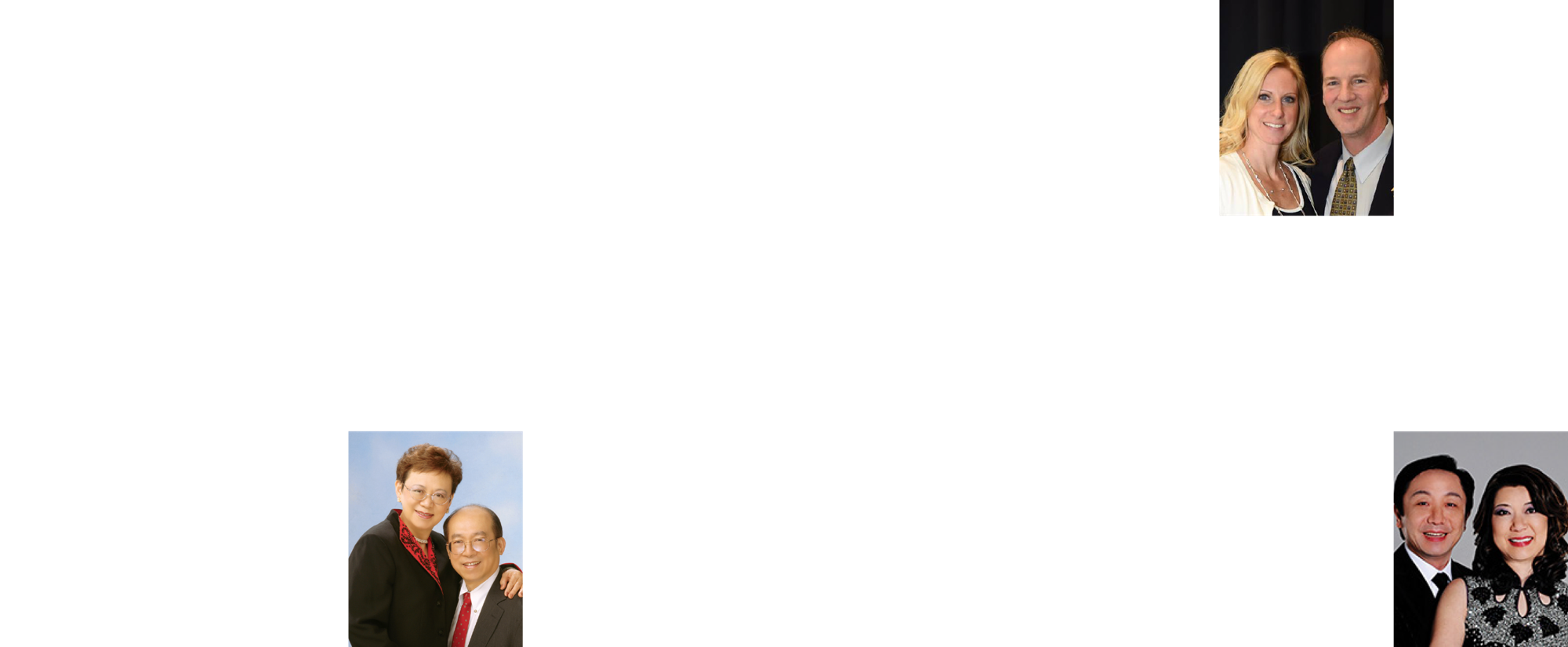 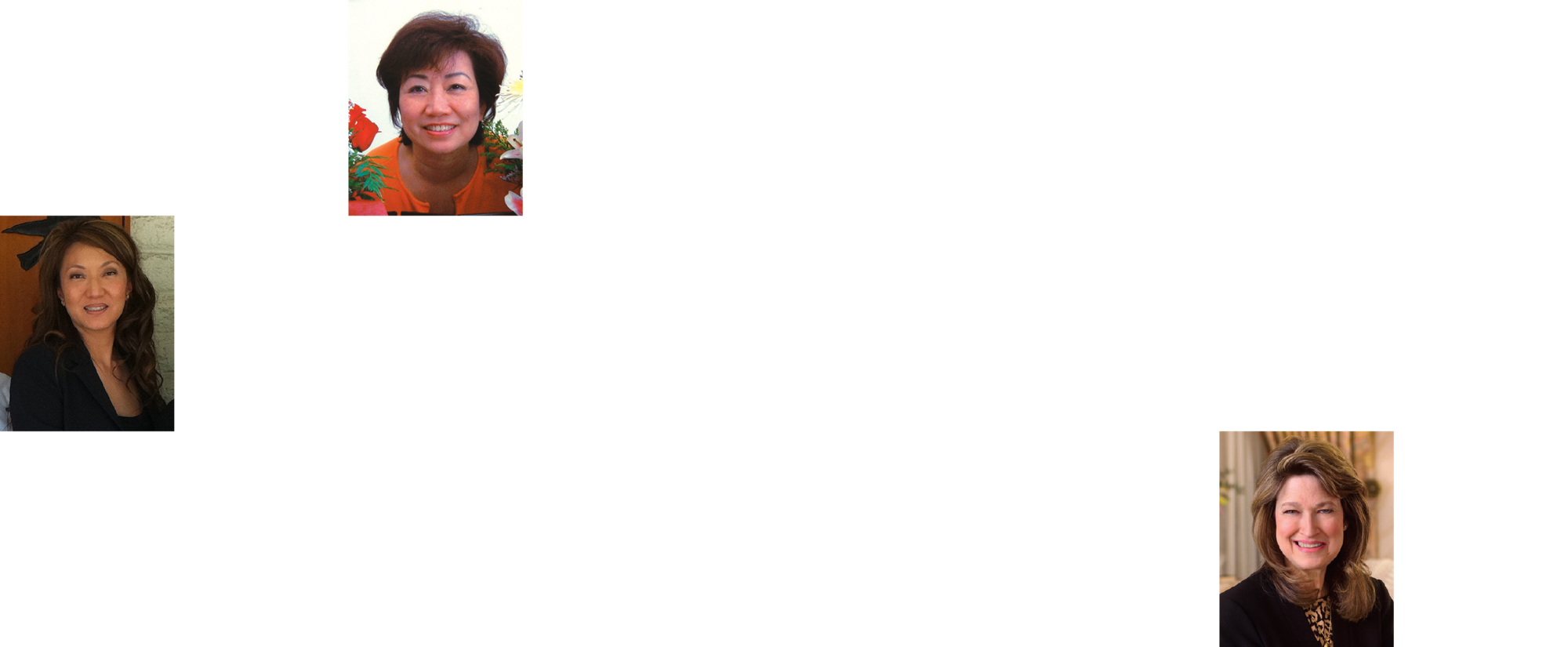 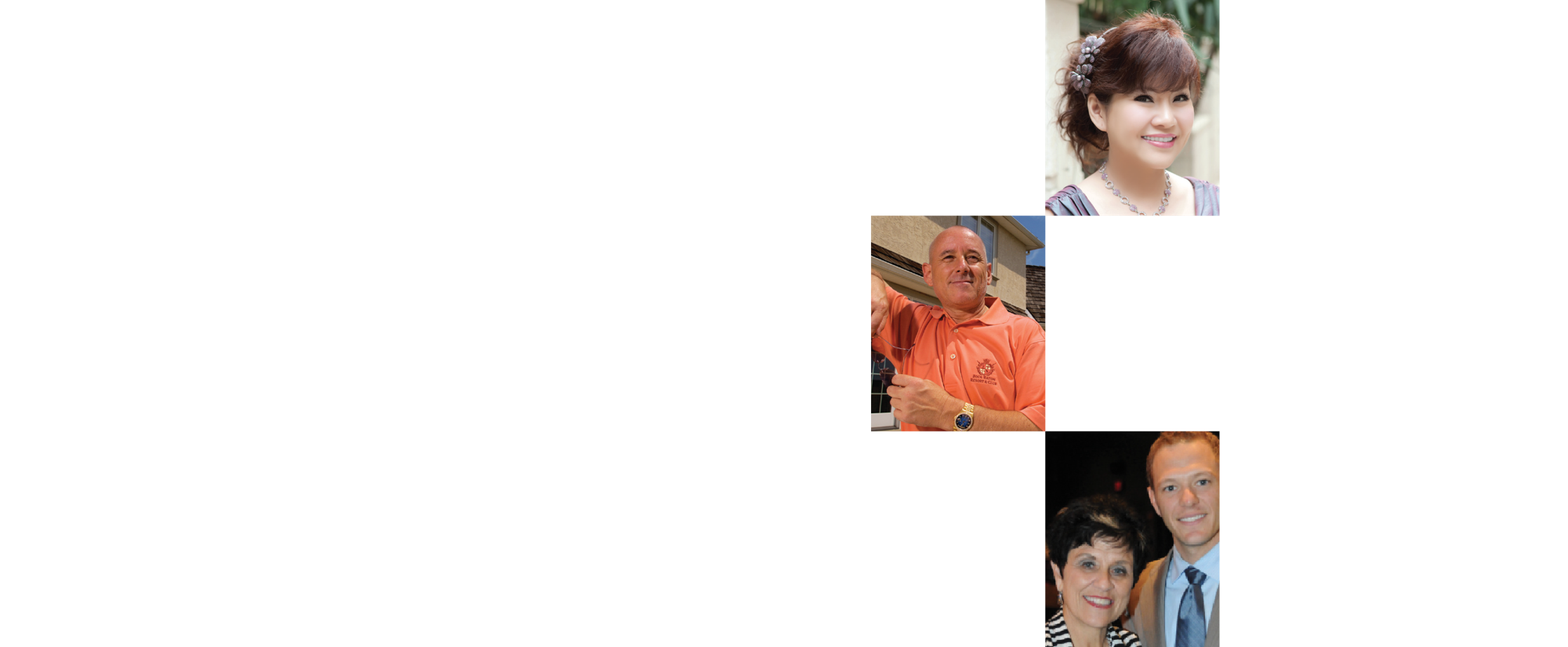 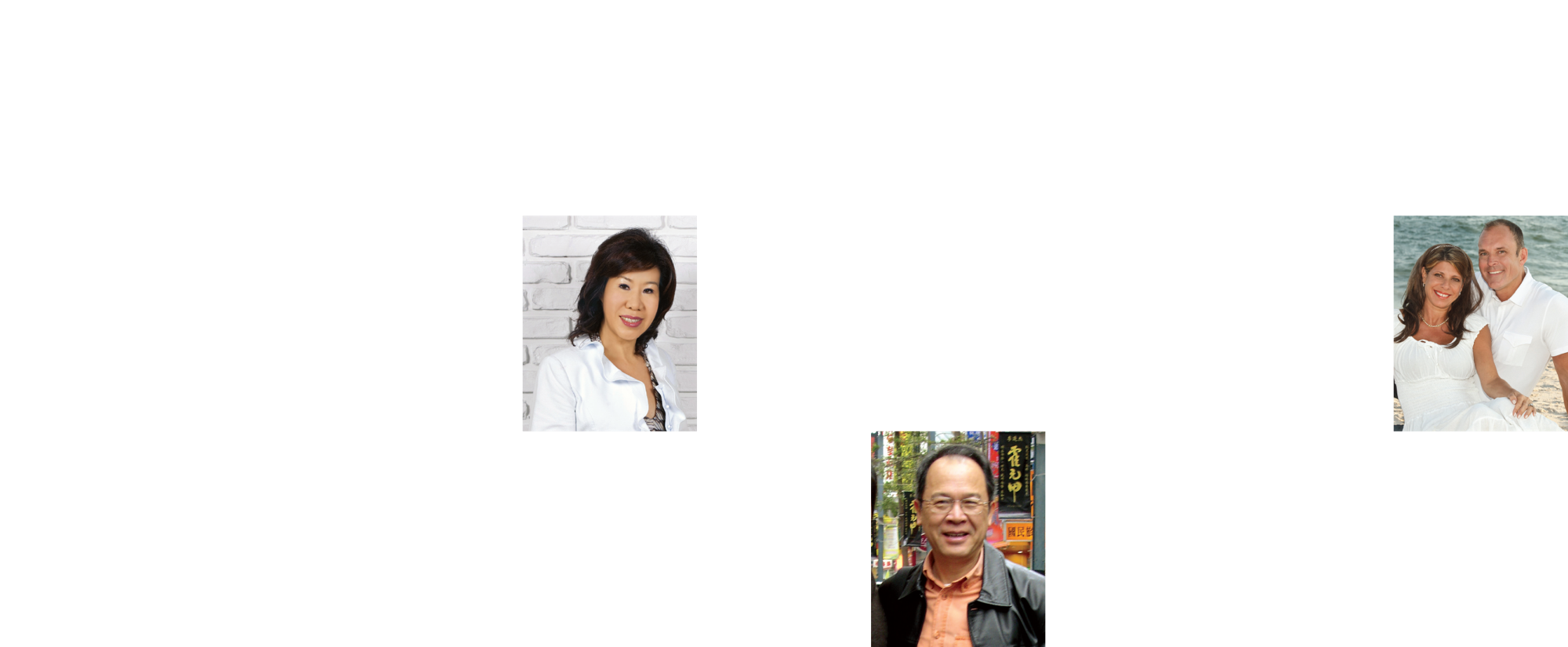 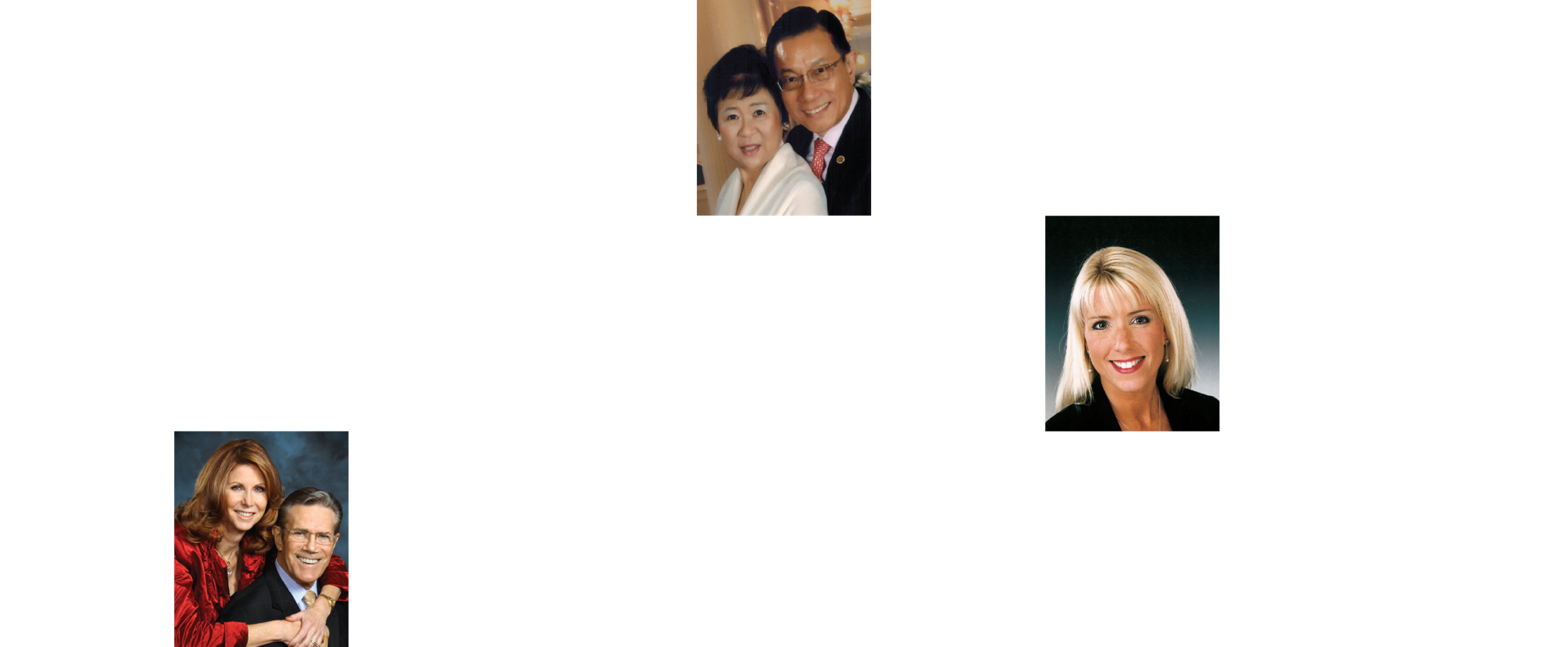 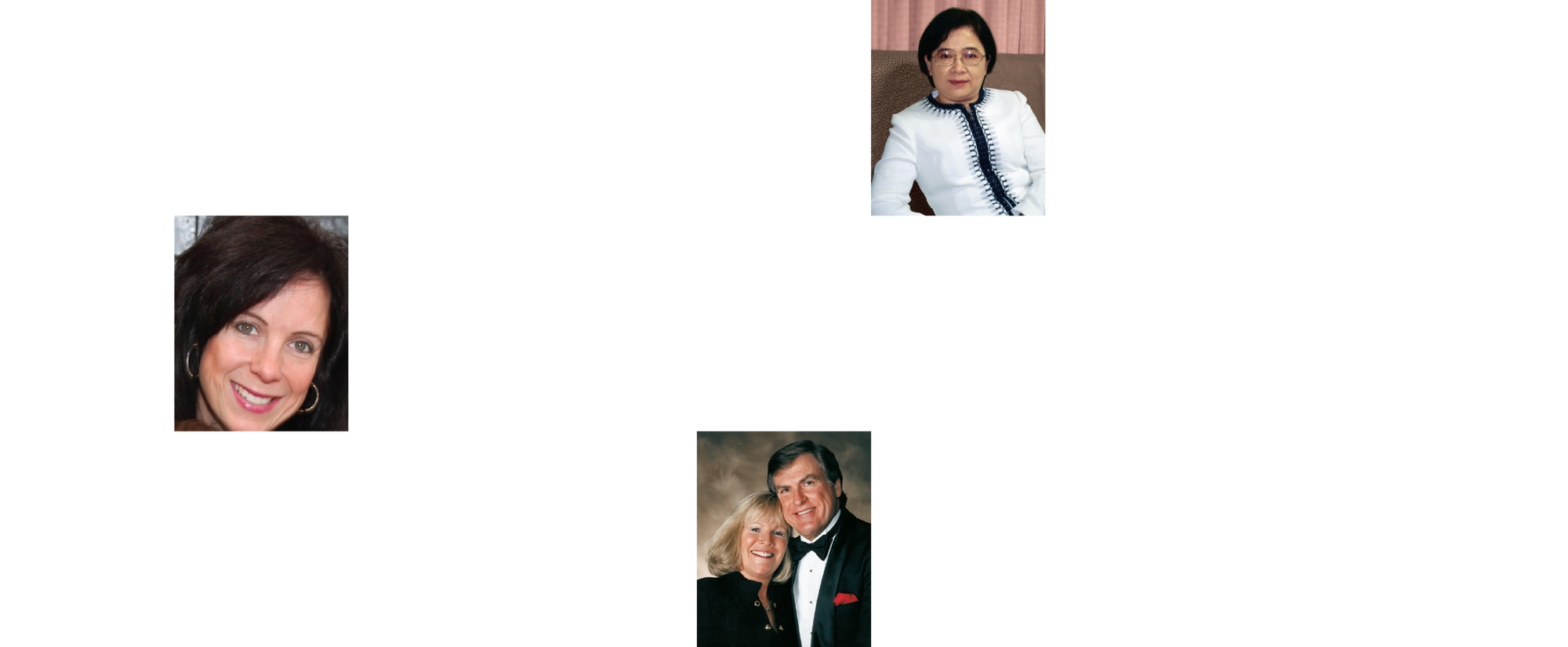 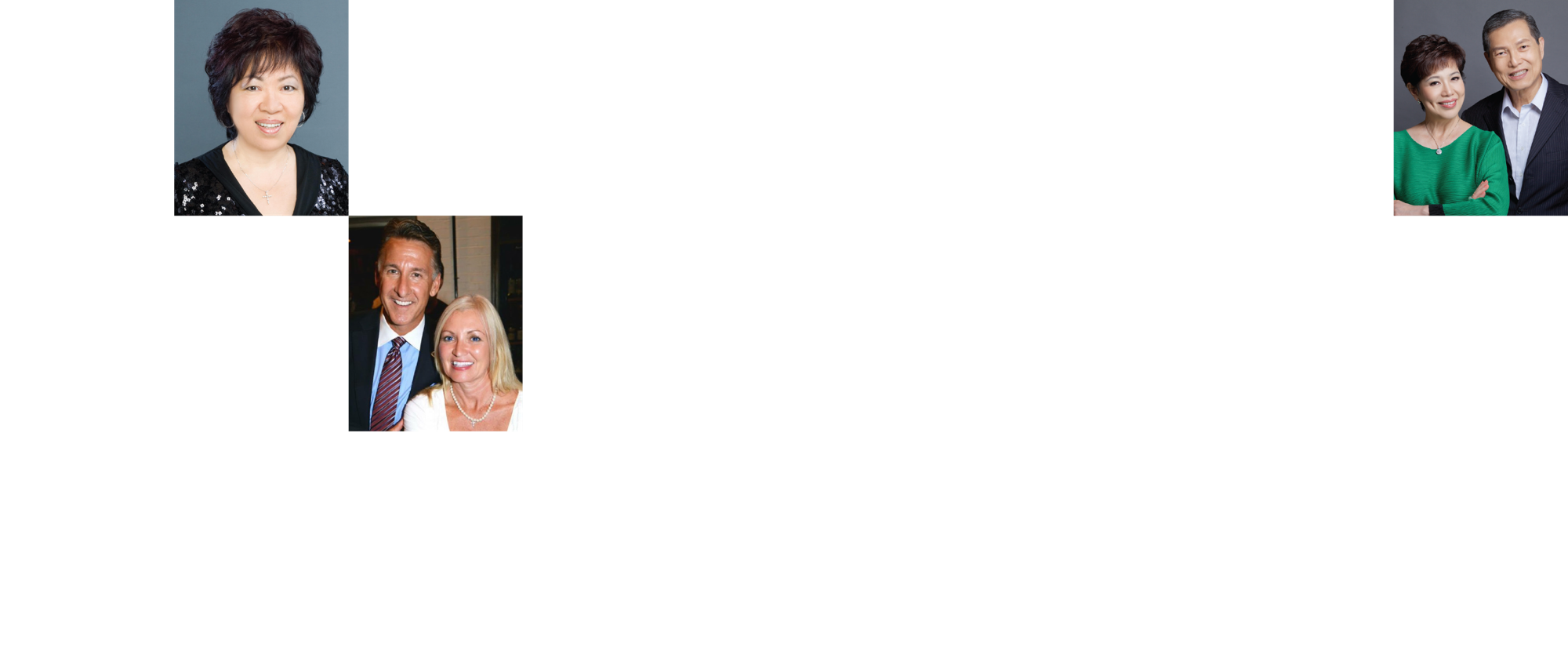 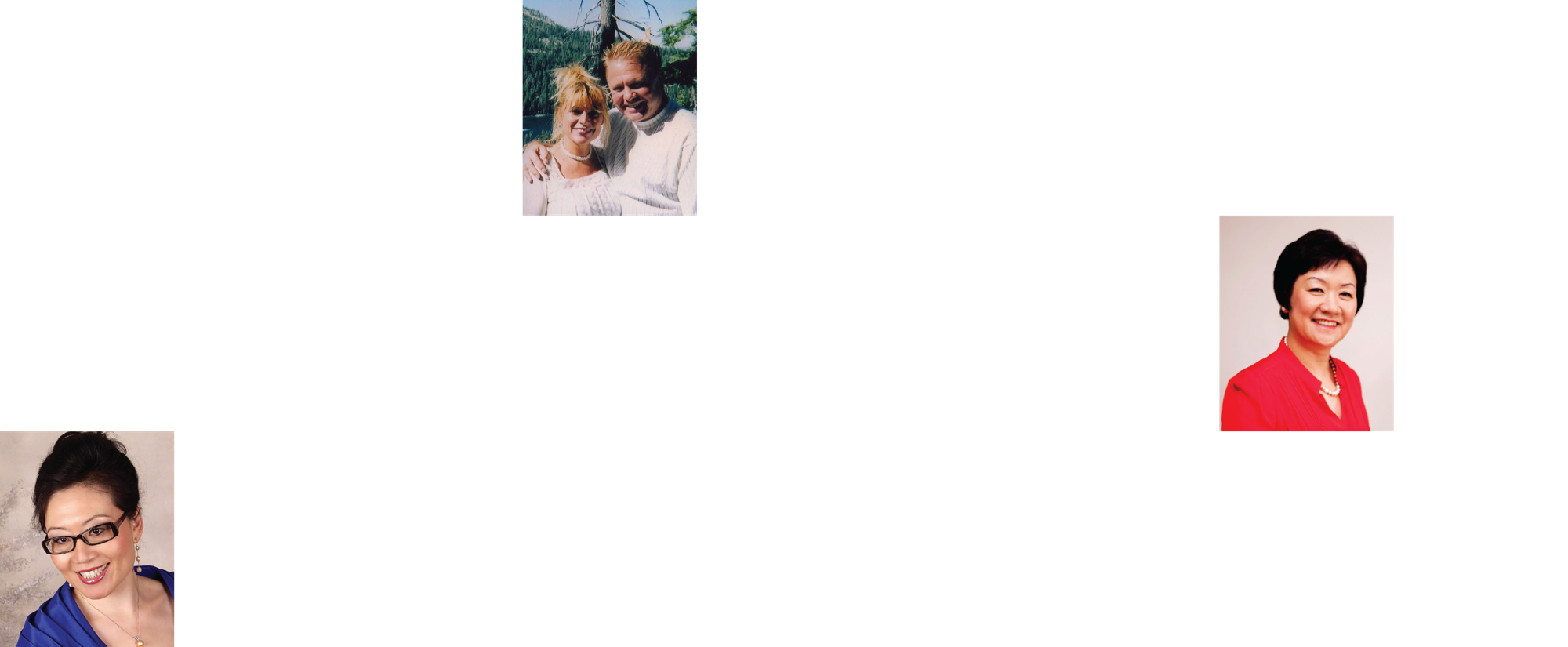 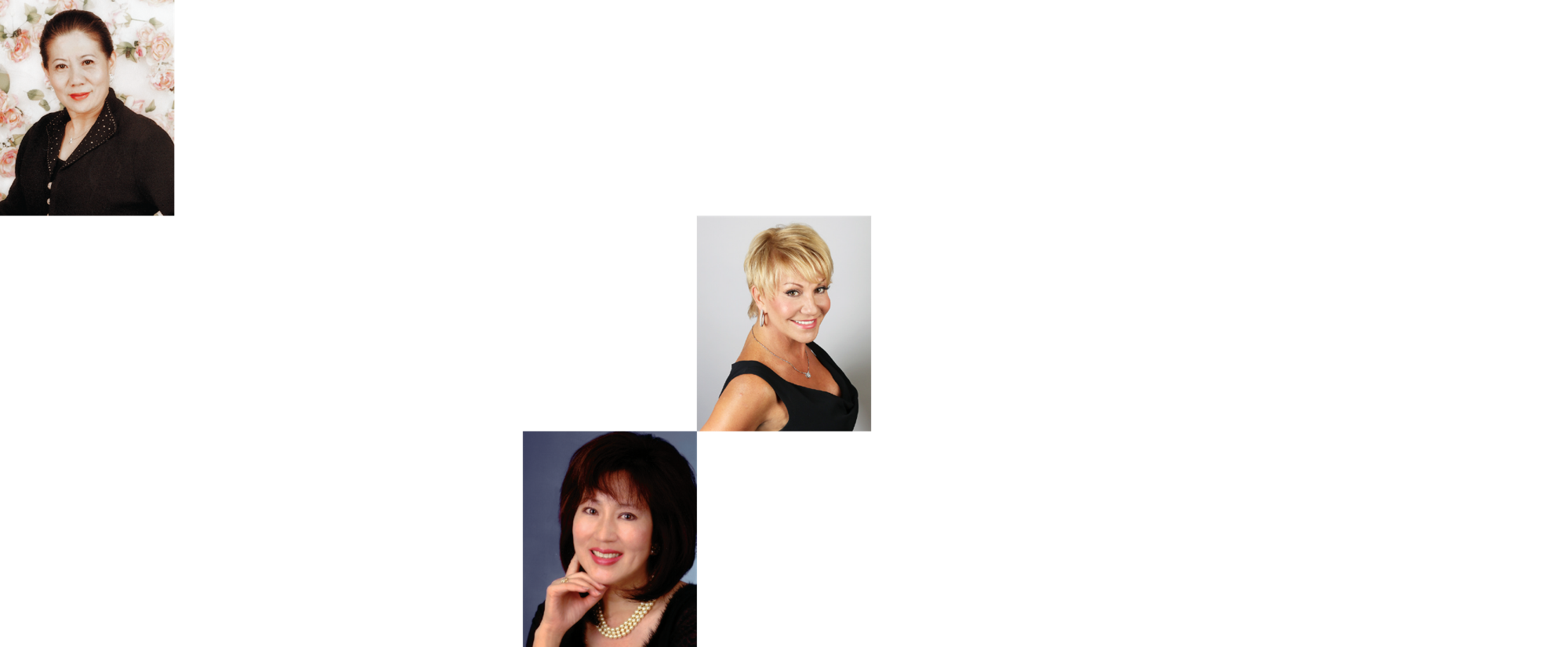 The Best strategy
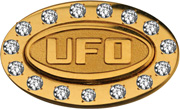 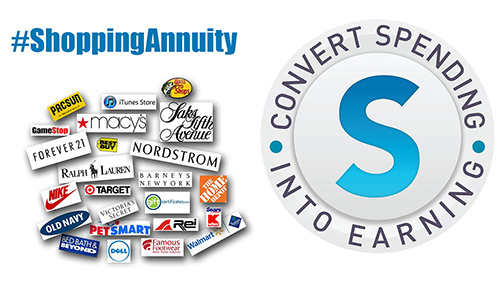 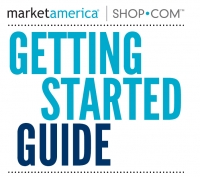 The Best you
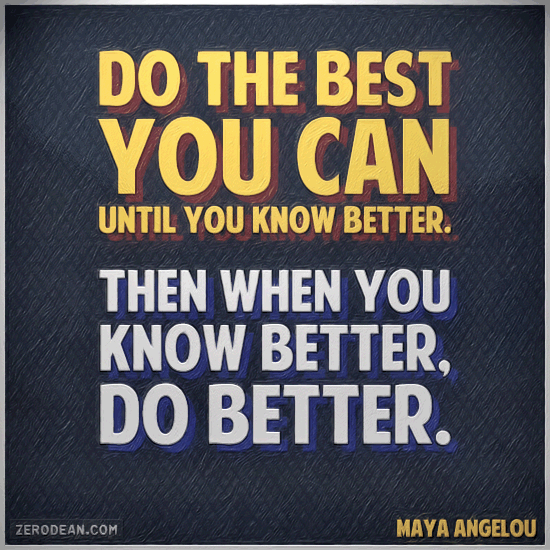 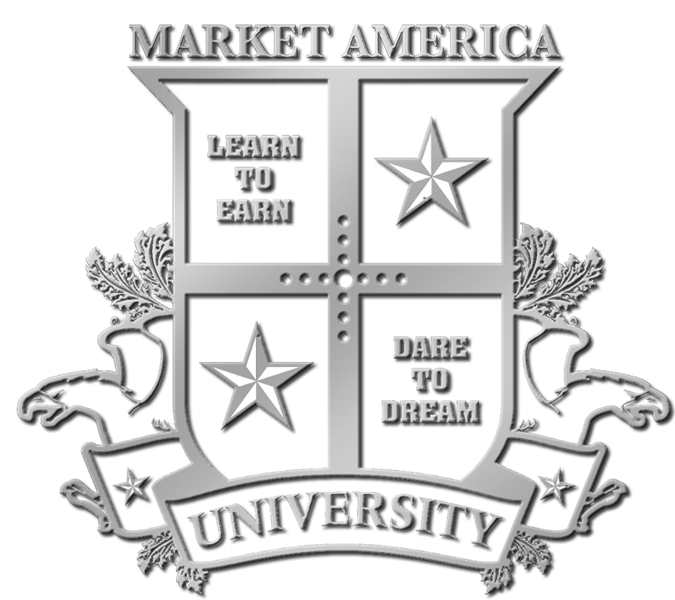 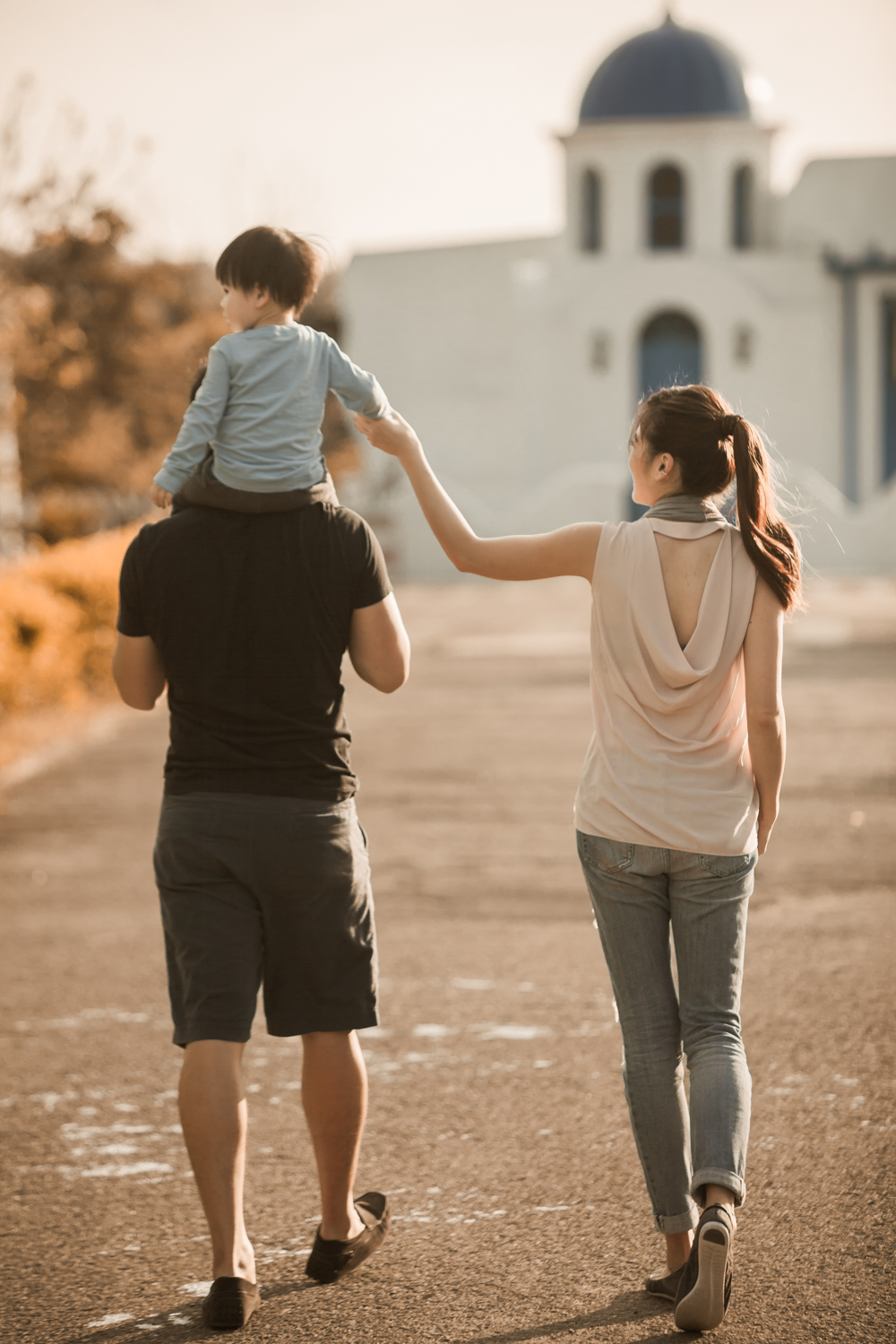 Pay the price,win the prize
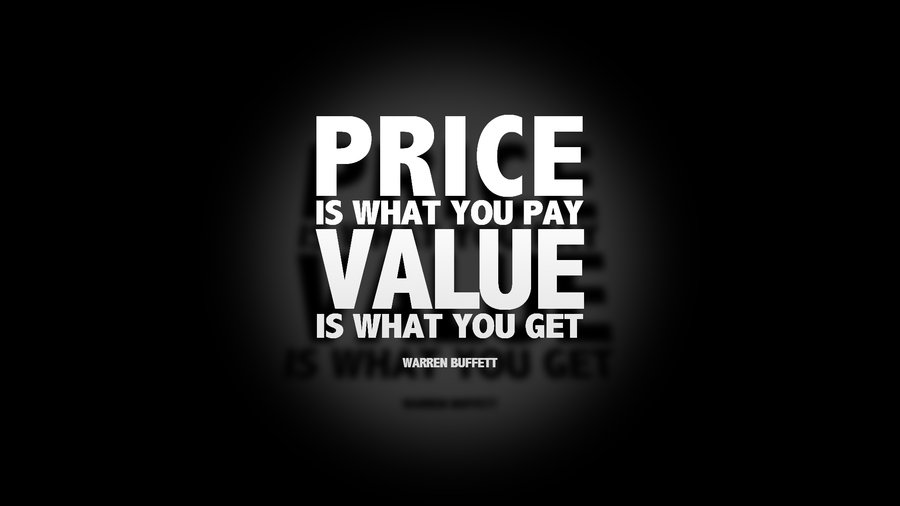